DESCRIPCIONES 2






DESCUBRO EL PERSONAJE
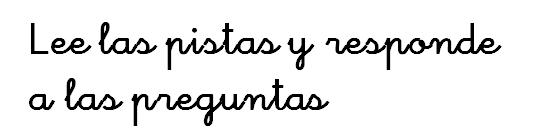 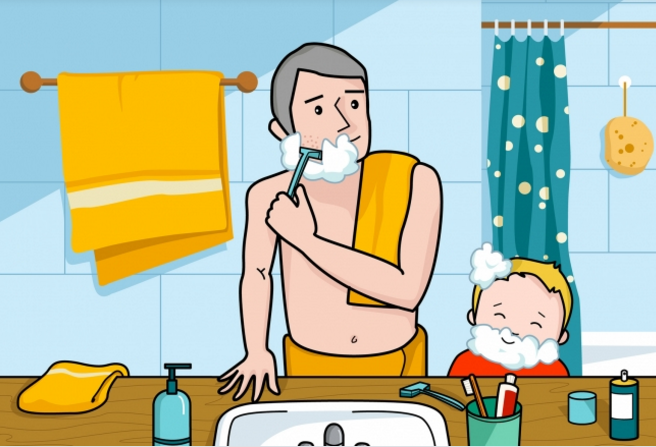 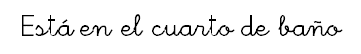 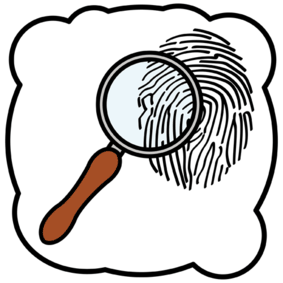 http://siembraestrellas.blogspot.com.es/
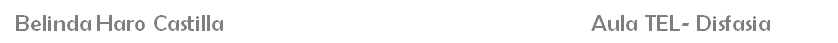 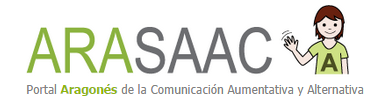 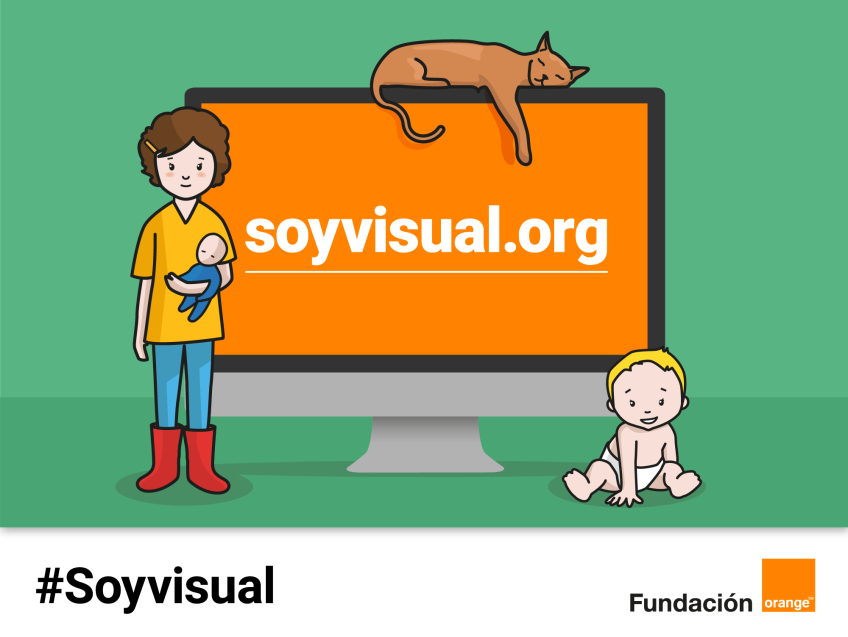 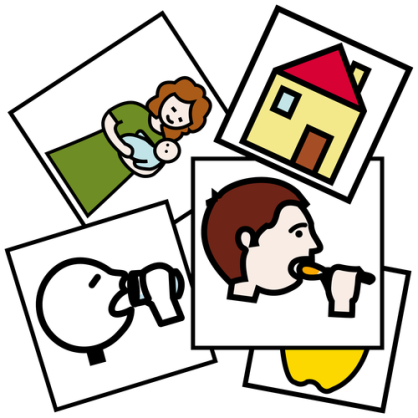 http://www.soyvisual.org/
http://arasaac.org/
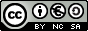 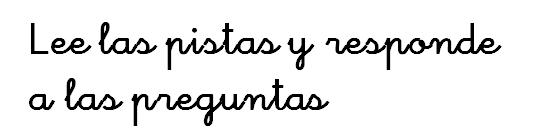 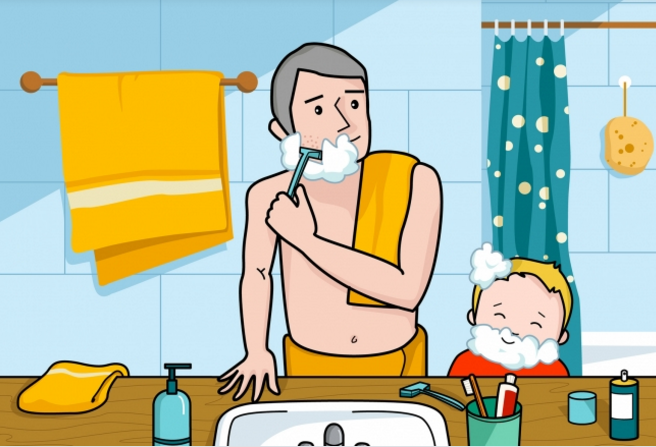 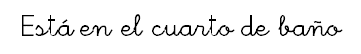 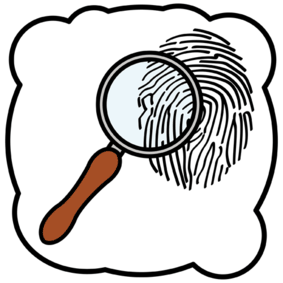 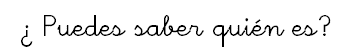 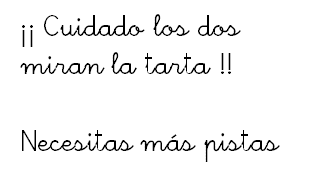 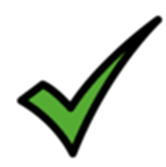 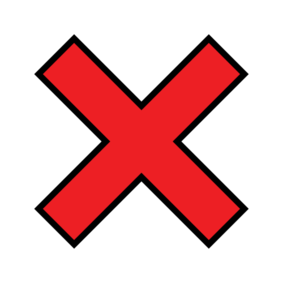 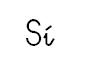 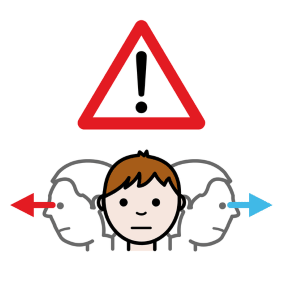 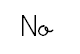 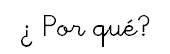 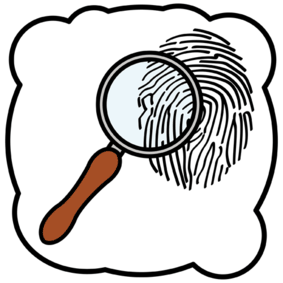 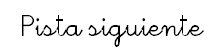 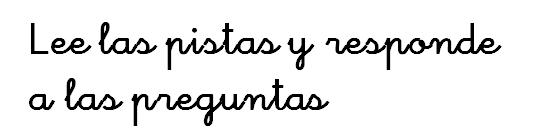 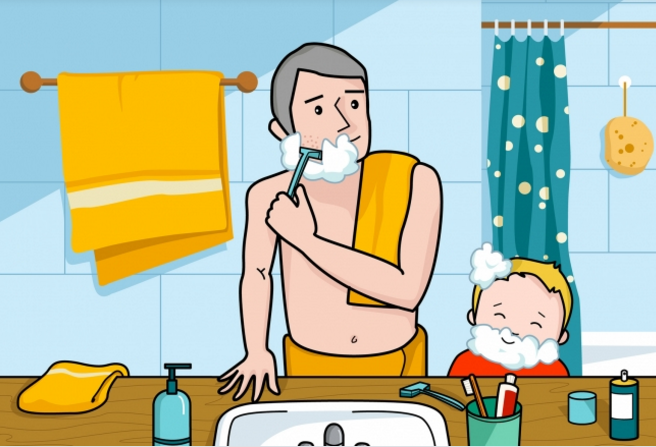 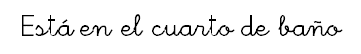 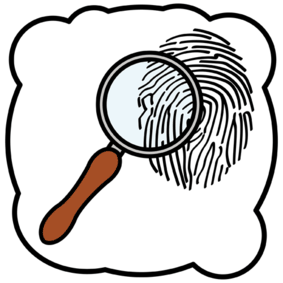 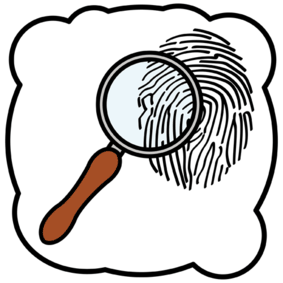 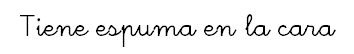 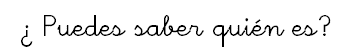 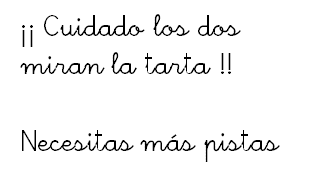 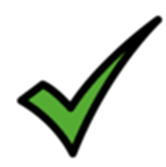 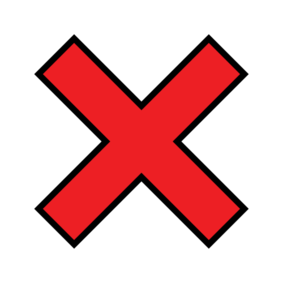 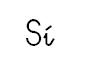 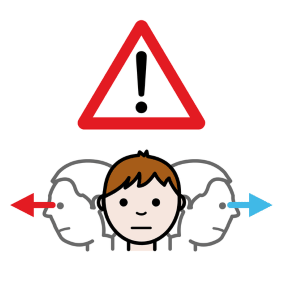 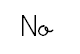 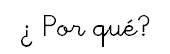 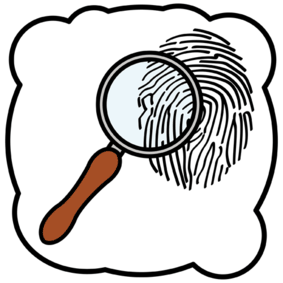 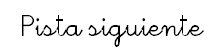 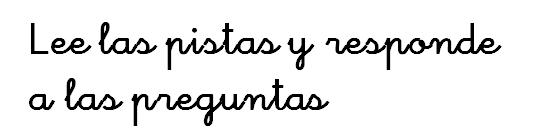 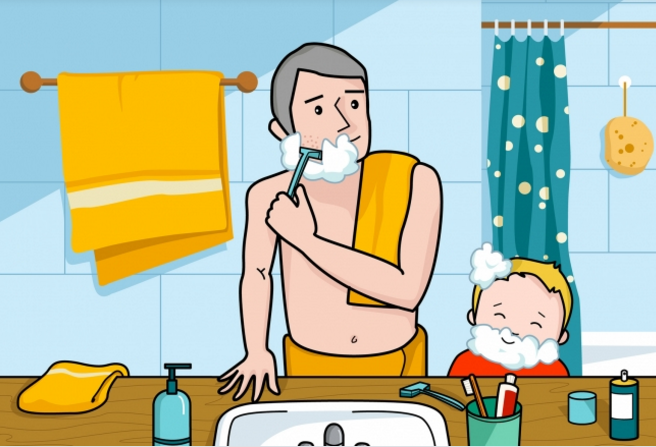 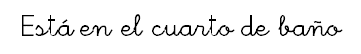 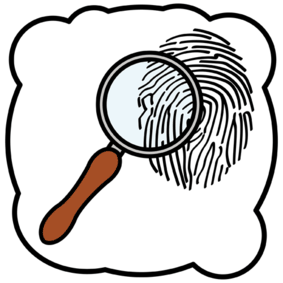 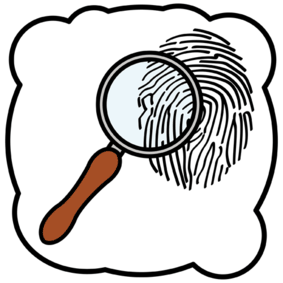 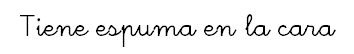 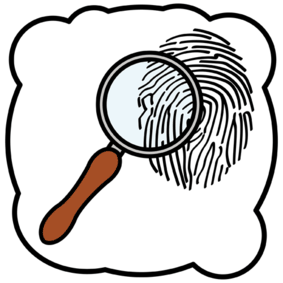 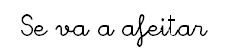 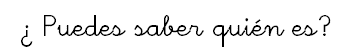 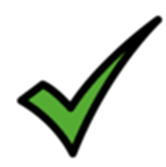 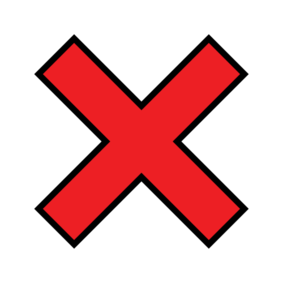 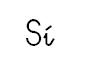 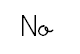 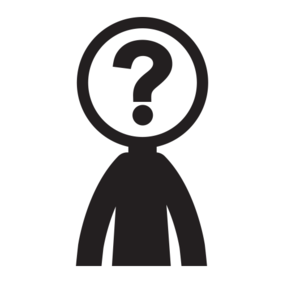 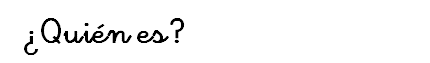 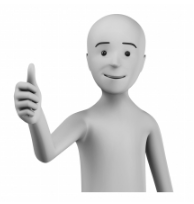 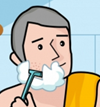 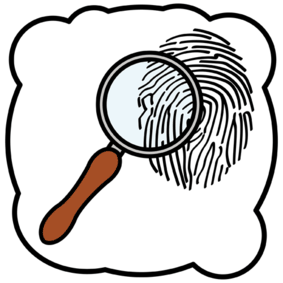 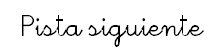 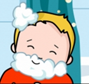 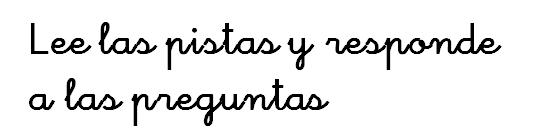 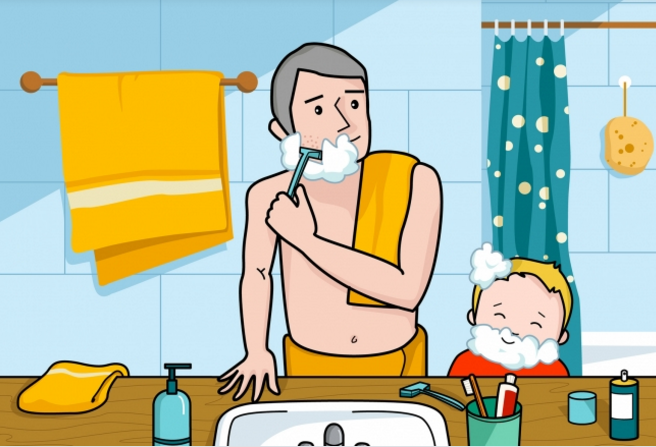 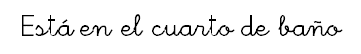 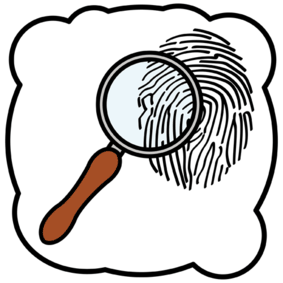 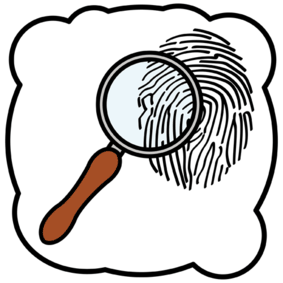 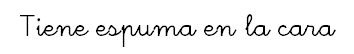 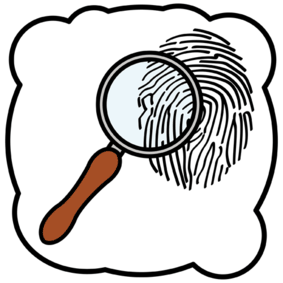 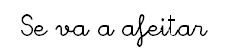 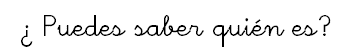 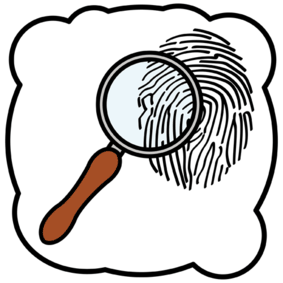 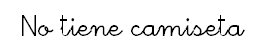 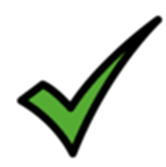 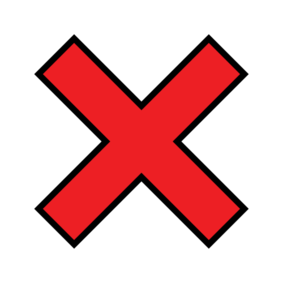 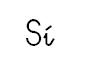 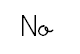 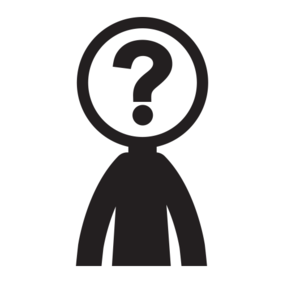 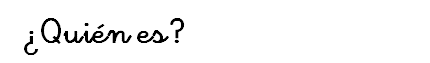 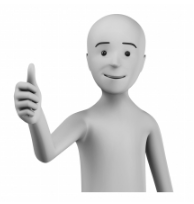 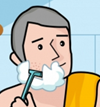 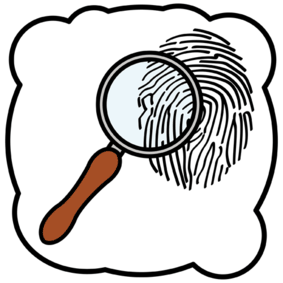 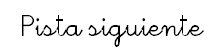 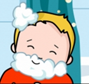 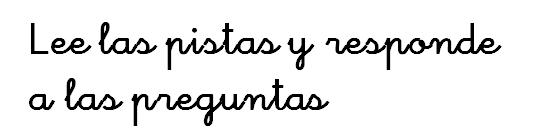 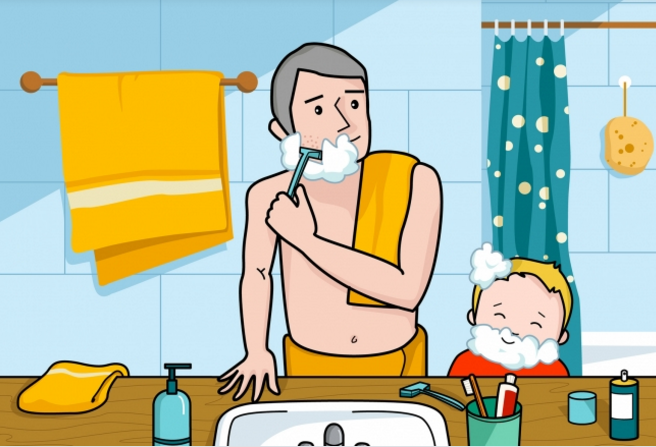 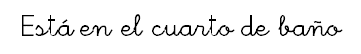 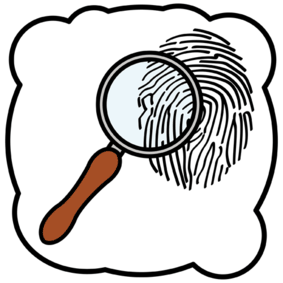 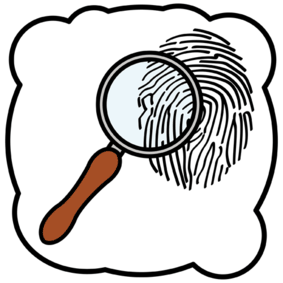 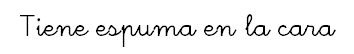 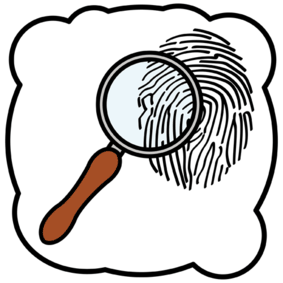 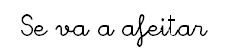 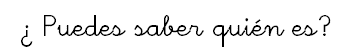 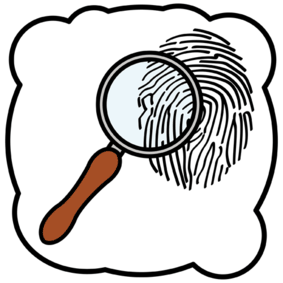 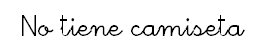 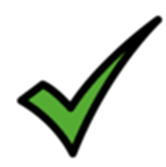 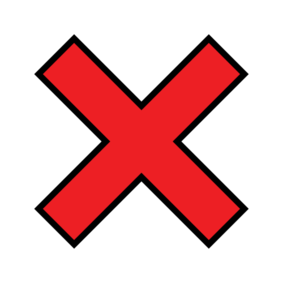 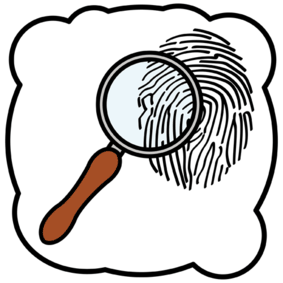 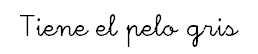 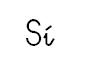 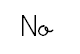 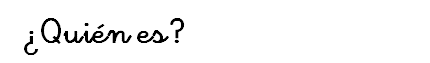 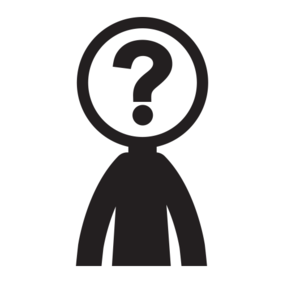 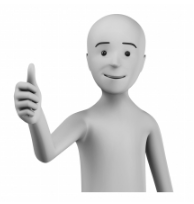 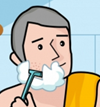 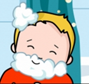 ¡¡¡BIEN!!!
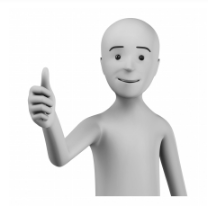 ERES UN BUEN DETECTIVE
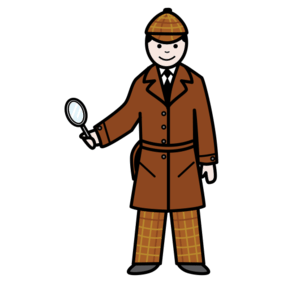 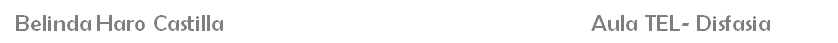 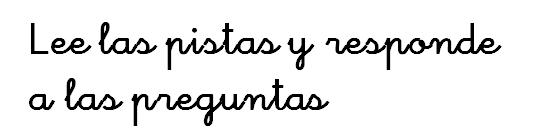 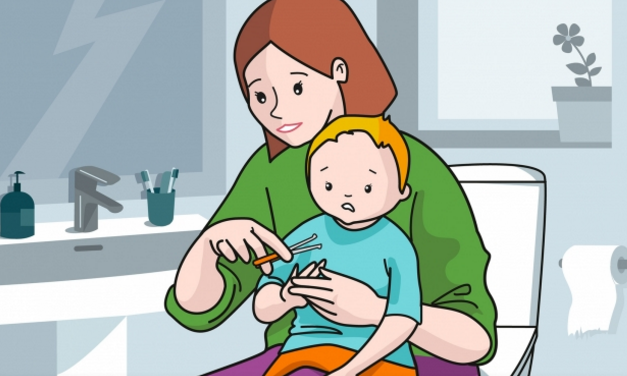 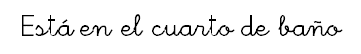 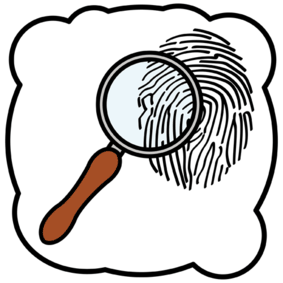 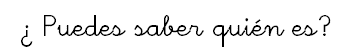 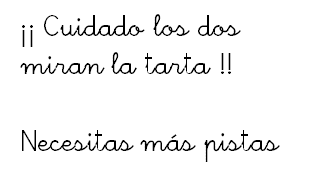 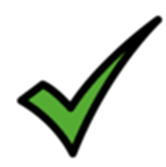 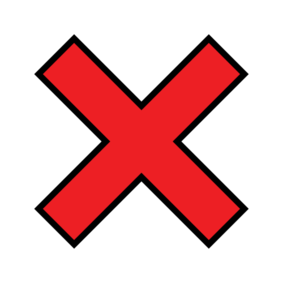 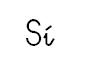 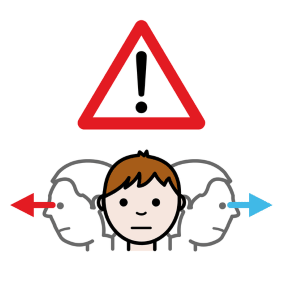 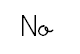 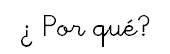 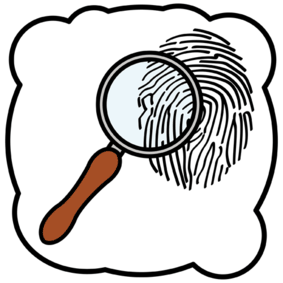 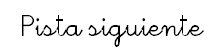 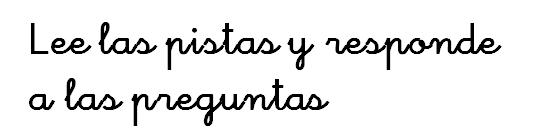 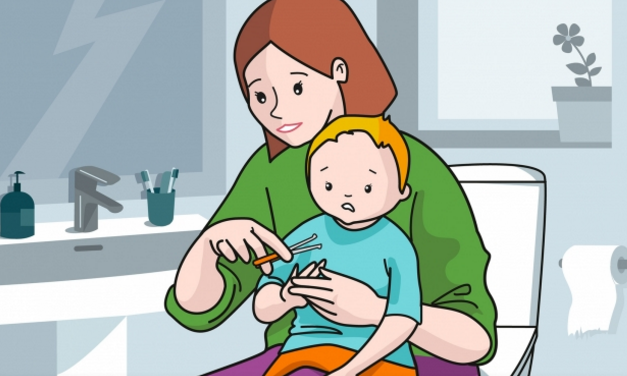 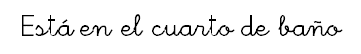 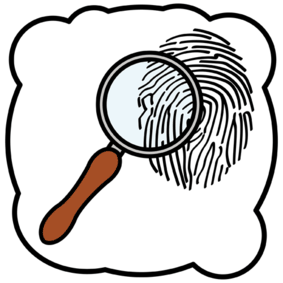 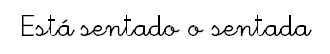 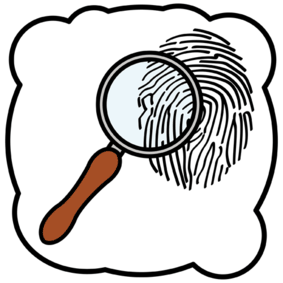 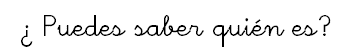 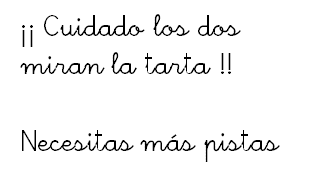 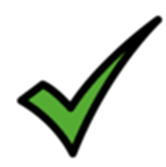 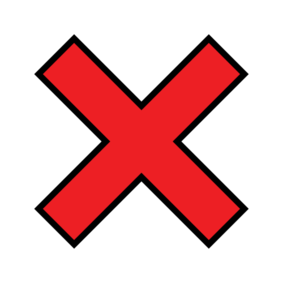 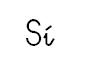 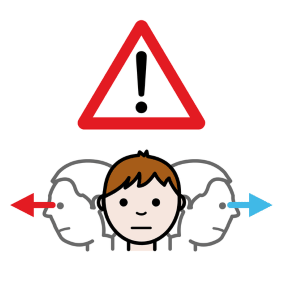 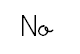 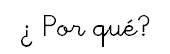 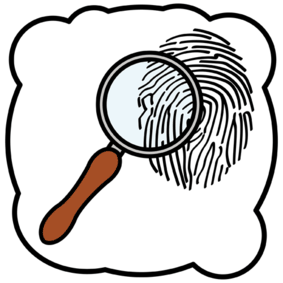 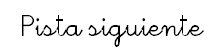 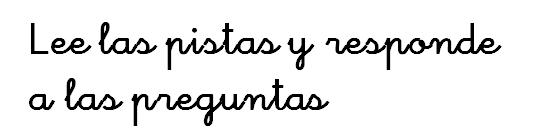 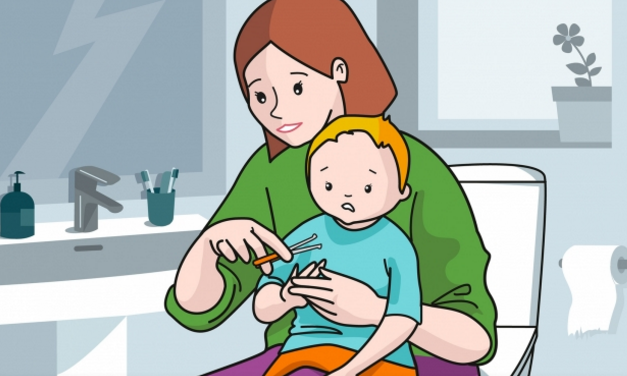 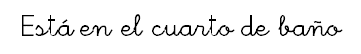 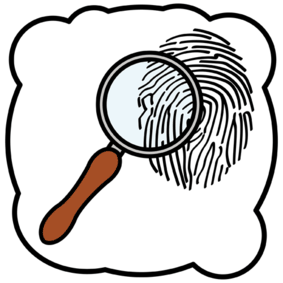 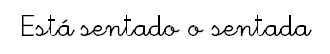 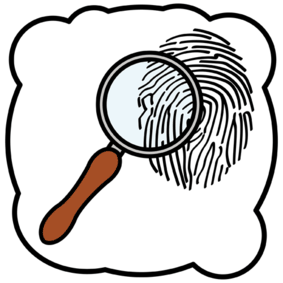 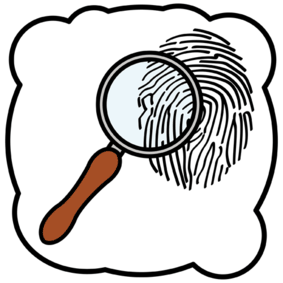 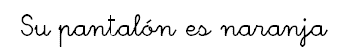 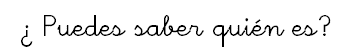 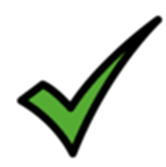 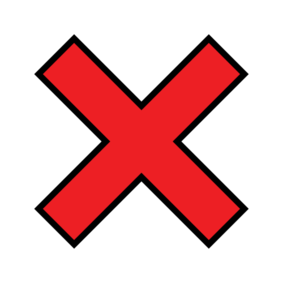 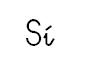 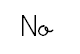 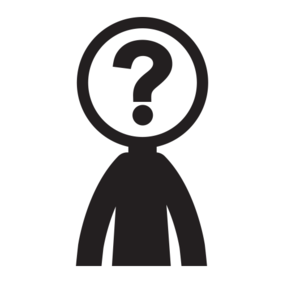 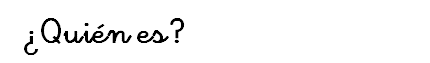 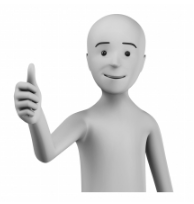 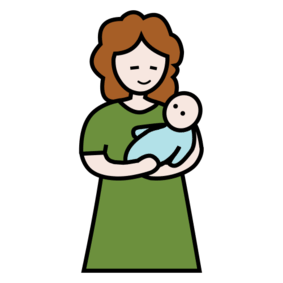 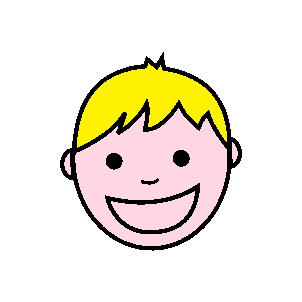 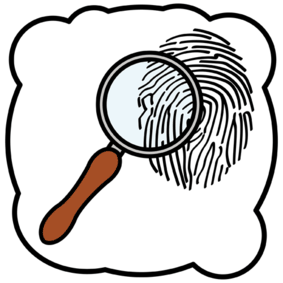 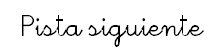 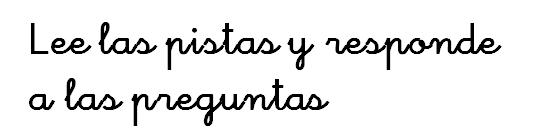 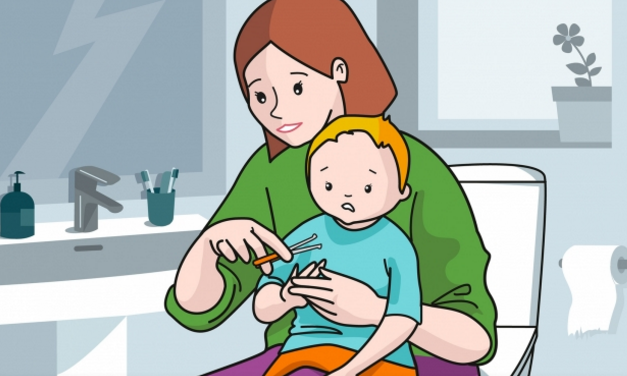 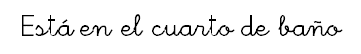 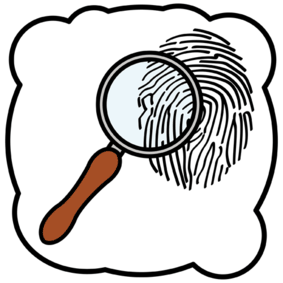 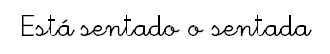 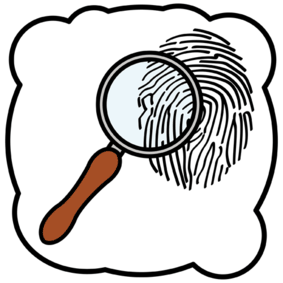 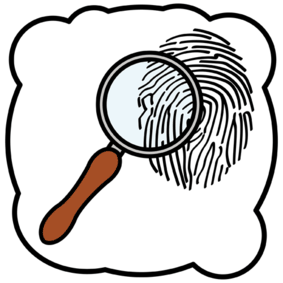 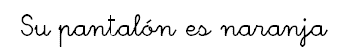 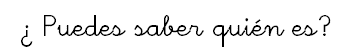 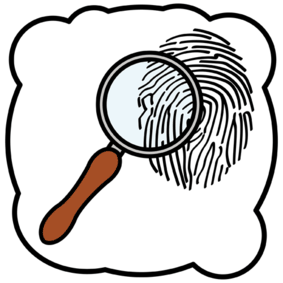 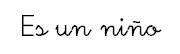 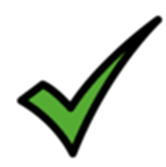 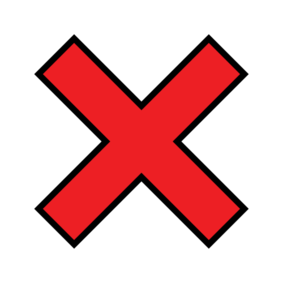 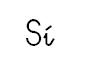 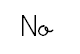 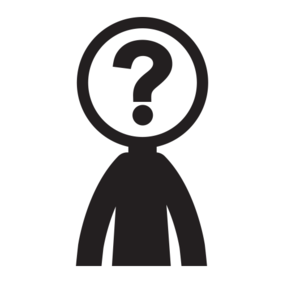 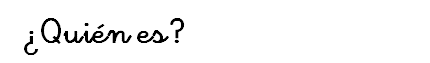 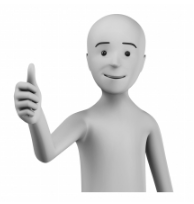 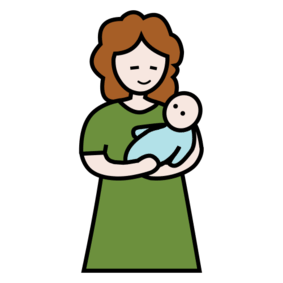 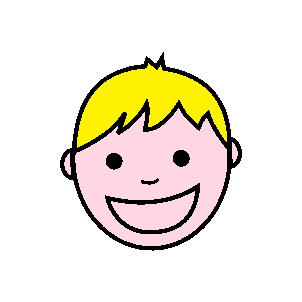 ¡¡¡BIEN!!!
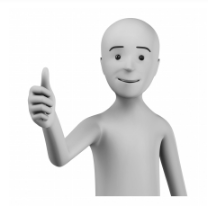 ERES UN BUEN DETECTIVE
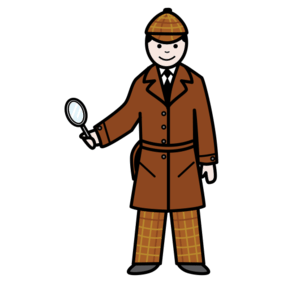 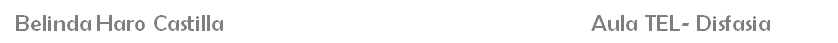 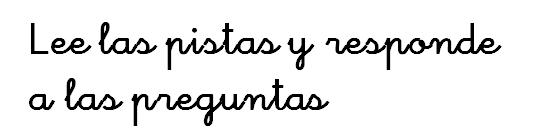 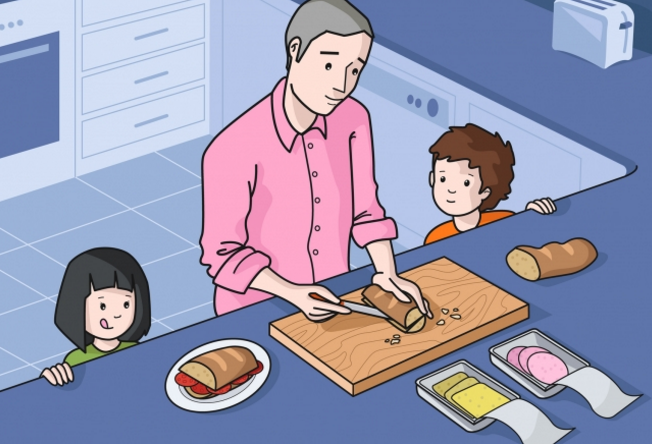 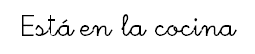 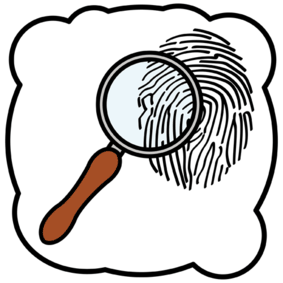 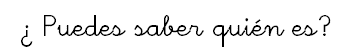 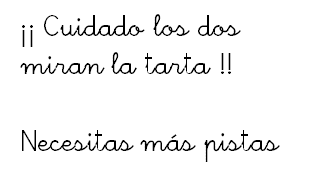 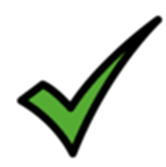 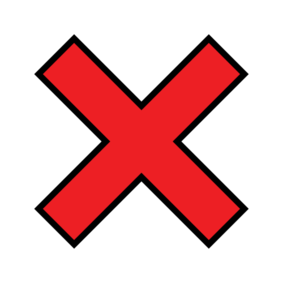 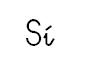 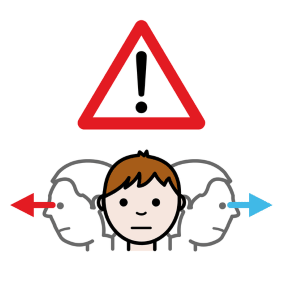 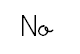 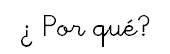 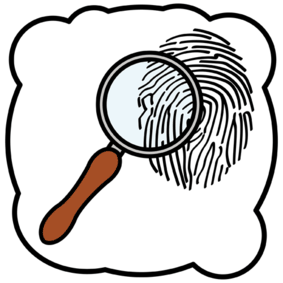 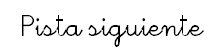 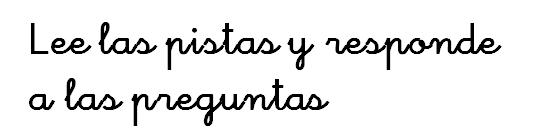 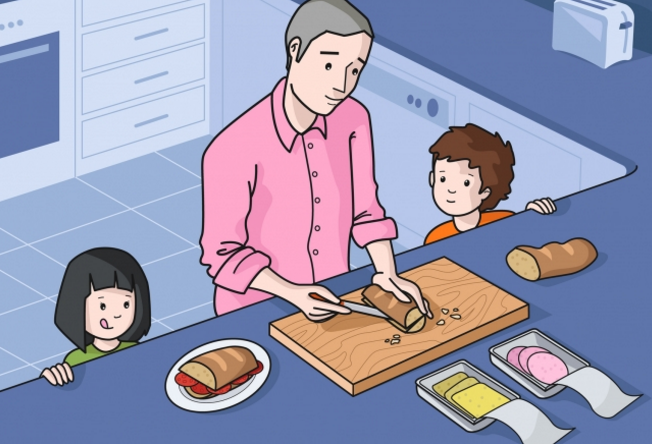 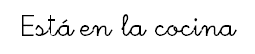 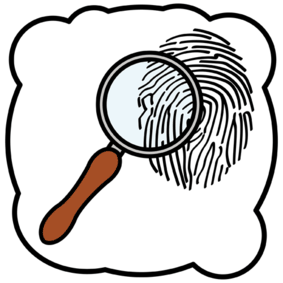 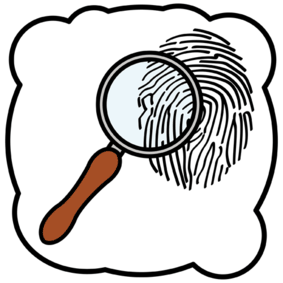 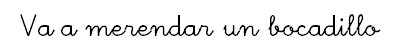 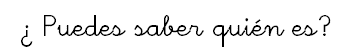 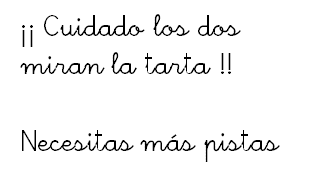 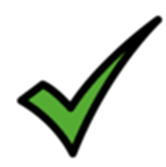 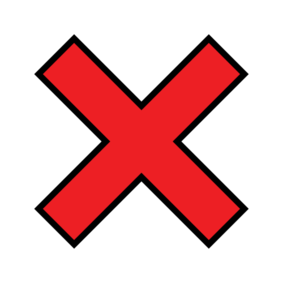 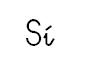 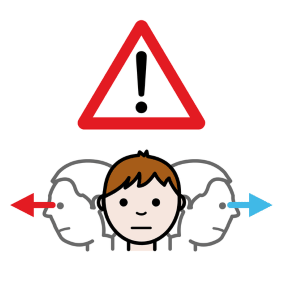 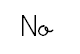 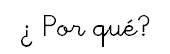 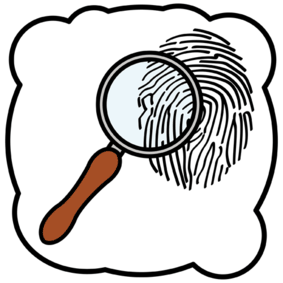 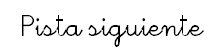 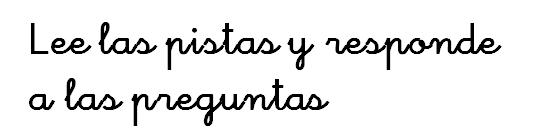 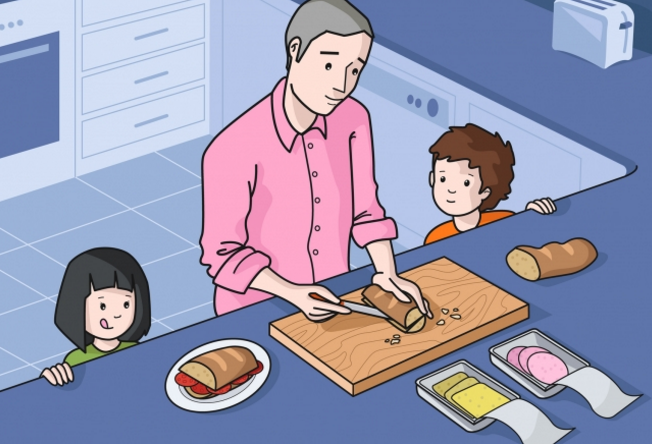 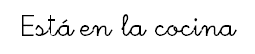 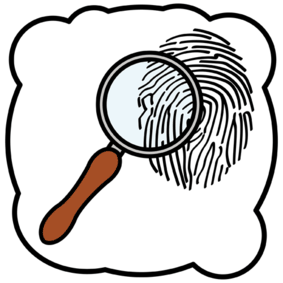 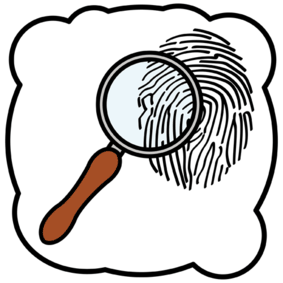 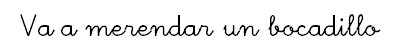 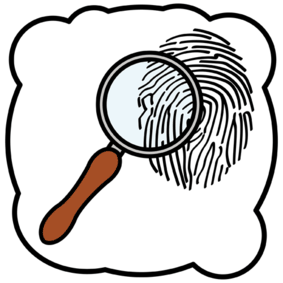 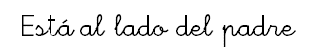 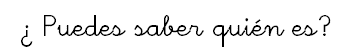 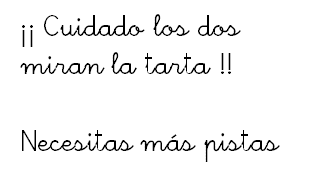 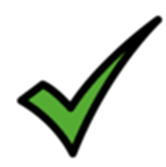 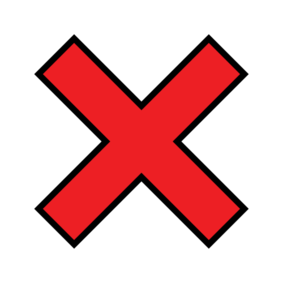 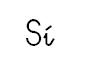 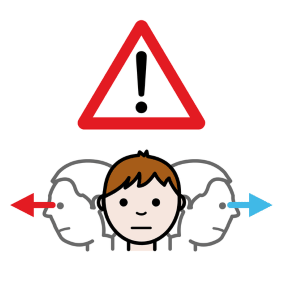 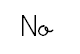 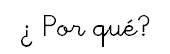 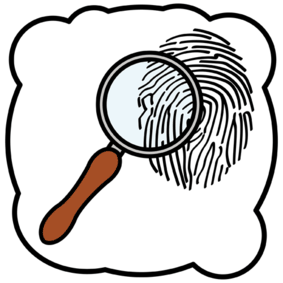 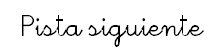 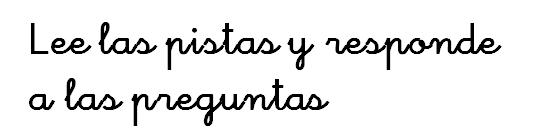 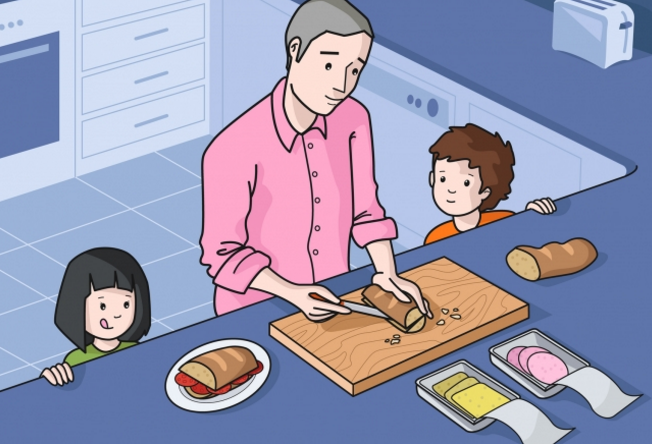 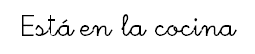 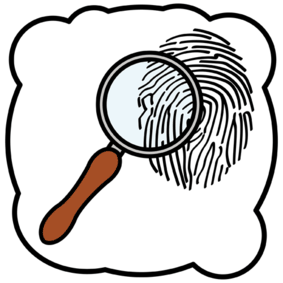 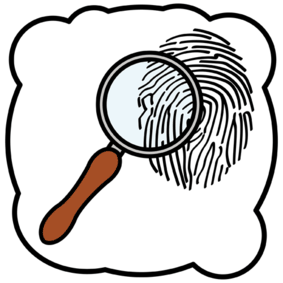 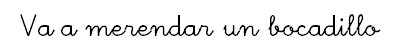 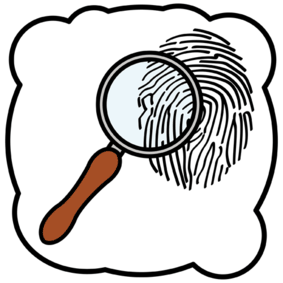 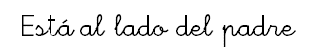 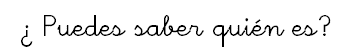 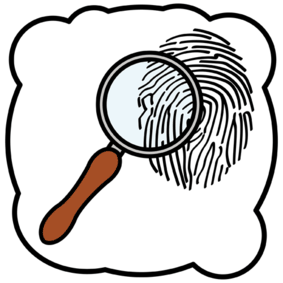 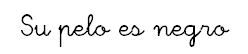 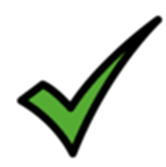 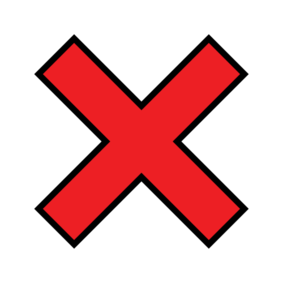 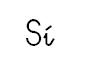 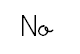 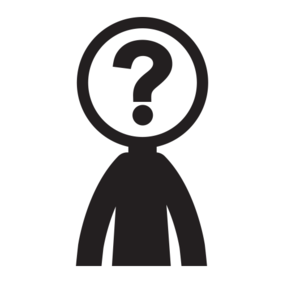 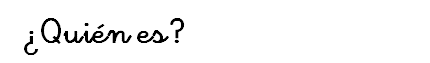 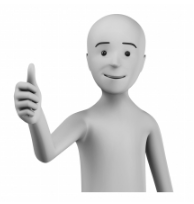 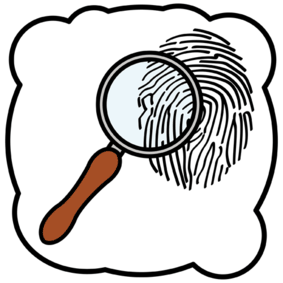 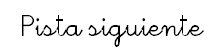 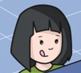 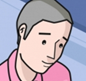 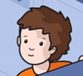 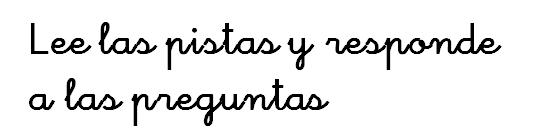 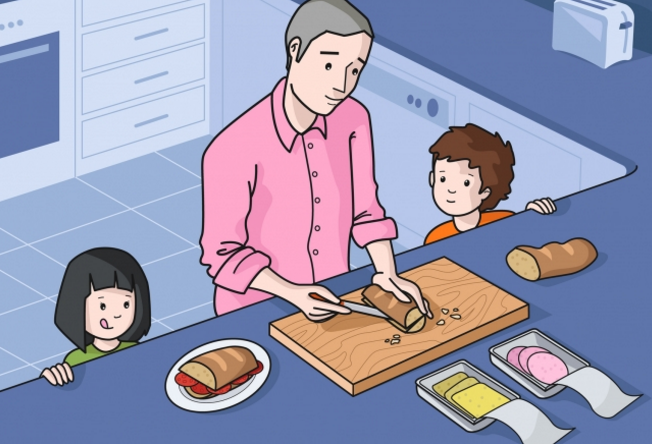 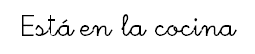 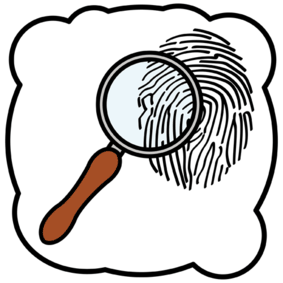 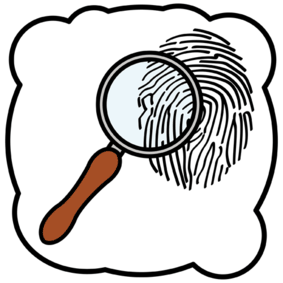 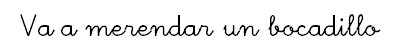 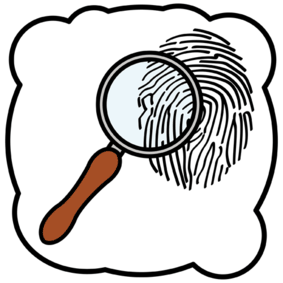 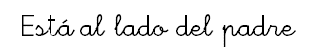 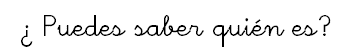 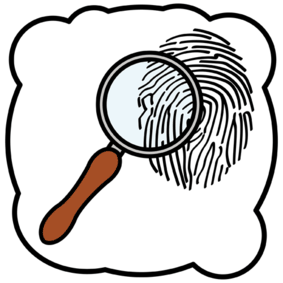 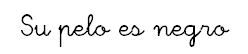 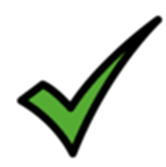 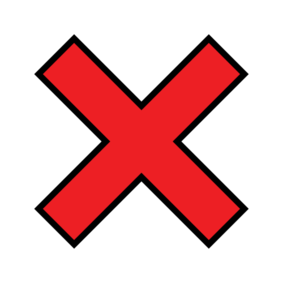 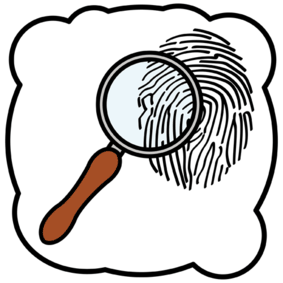 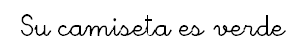 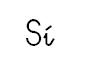 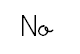 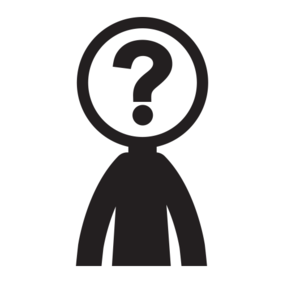 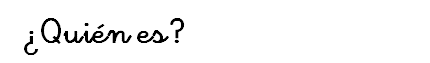 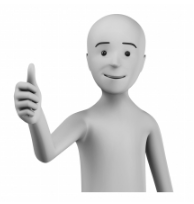 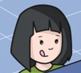 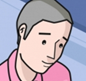 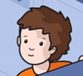 ¡¡¡BIEN!!!
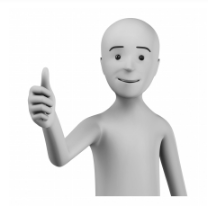 ERES UN BUEN DETECTIVE
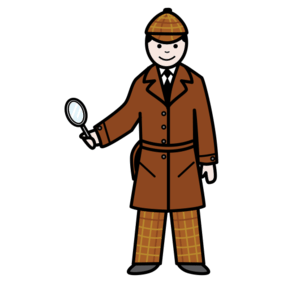 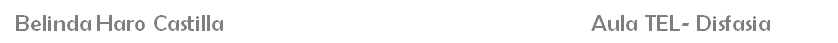 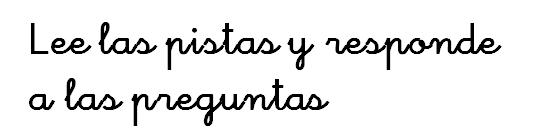 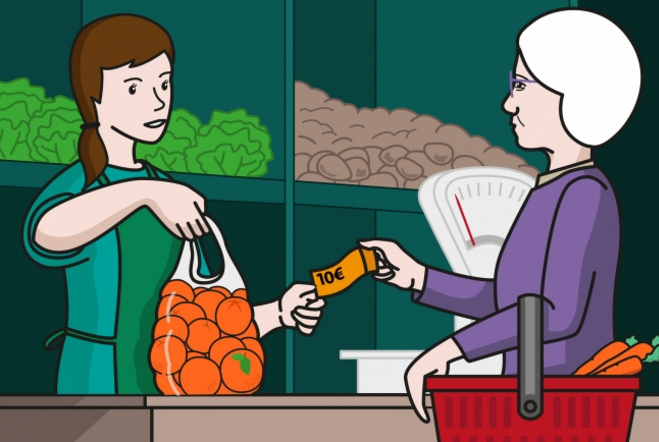 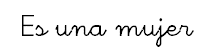 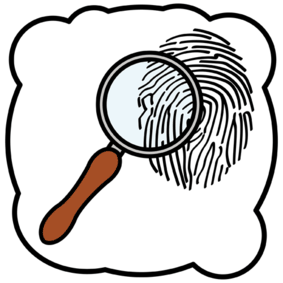 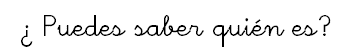 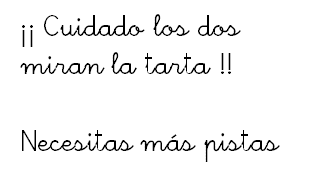 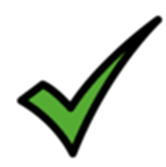 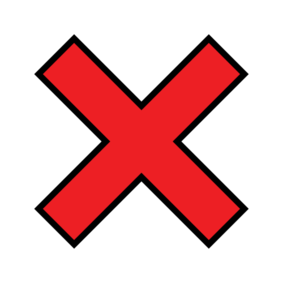 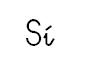 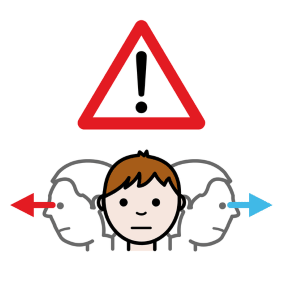 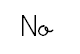 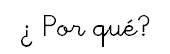 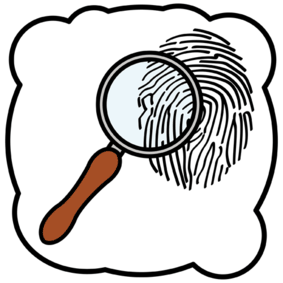 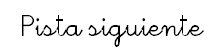 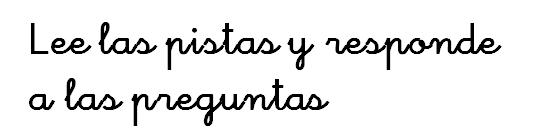 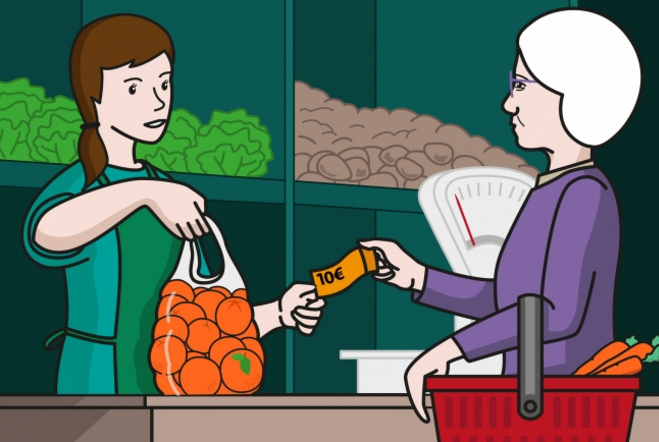 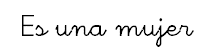 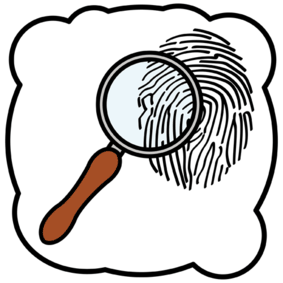 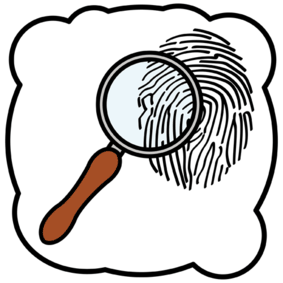 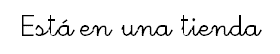 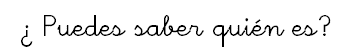 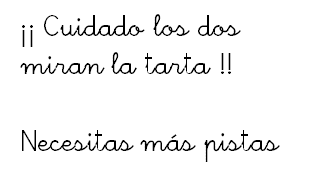 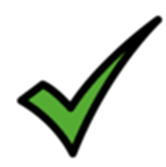 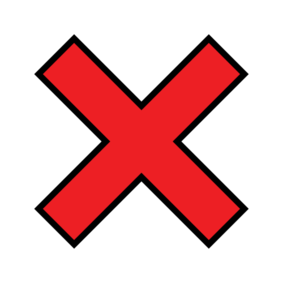 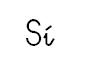 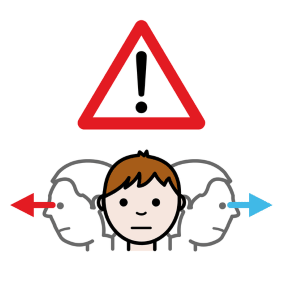 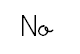 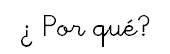 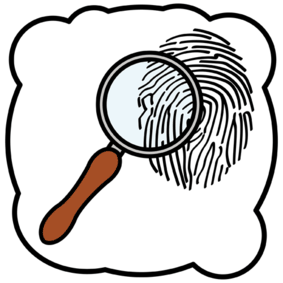 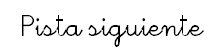 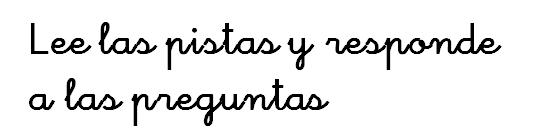 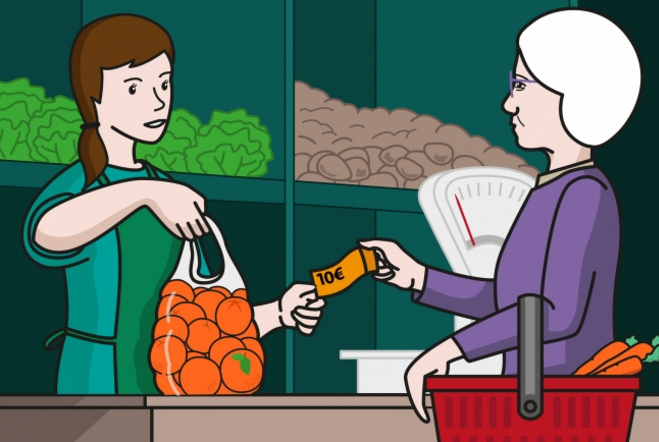 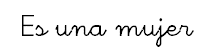 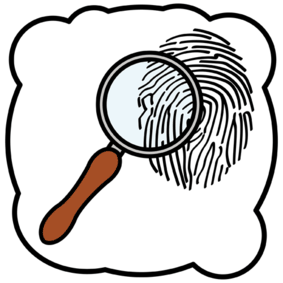 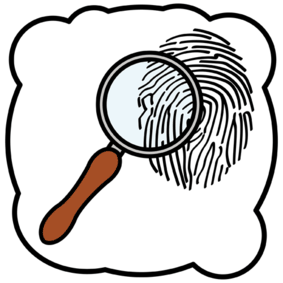 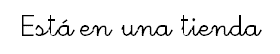 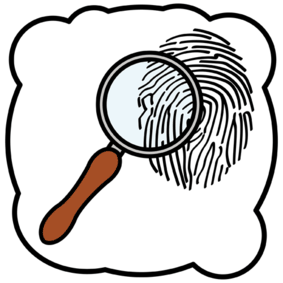 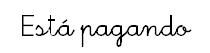 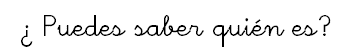 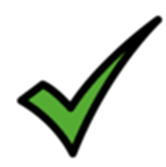 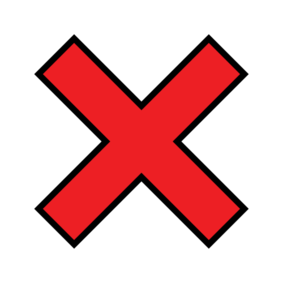 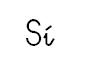 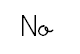 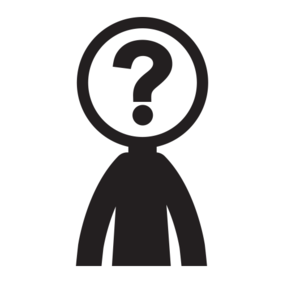 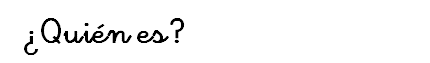 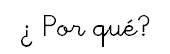 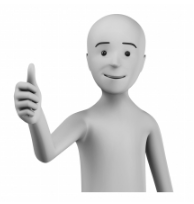 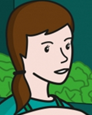 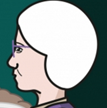 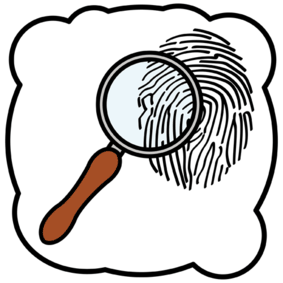 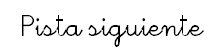 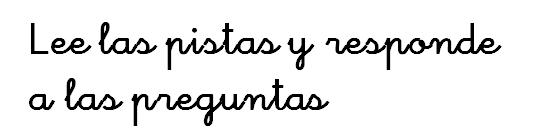 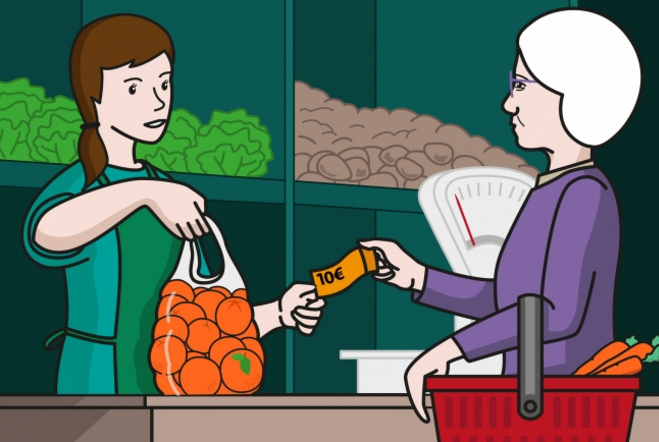 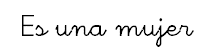 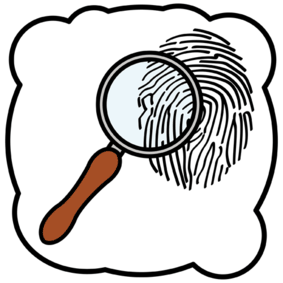 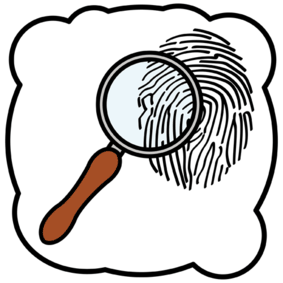 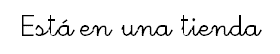 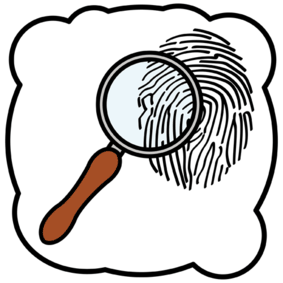 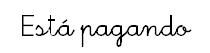 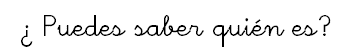 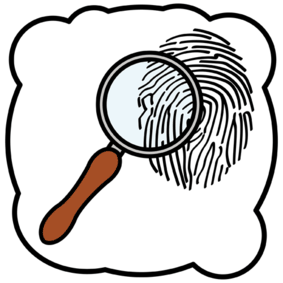 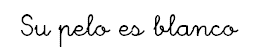 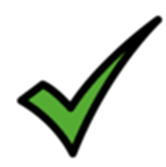 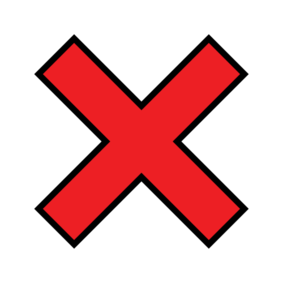 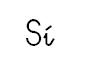 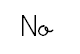 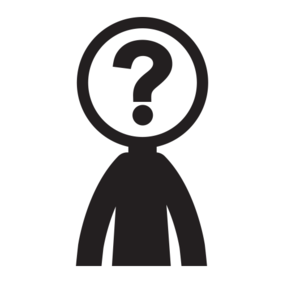 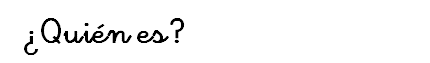 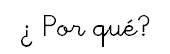 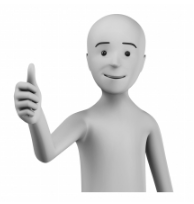 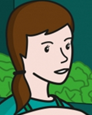 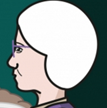 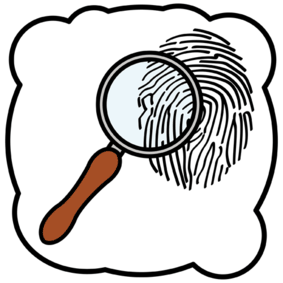 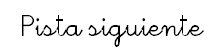 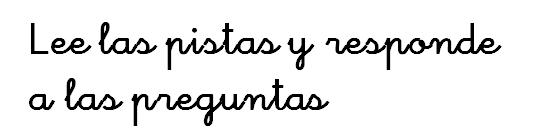 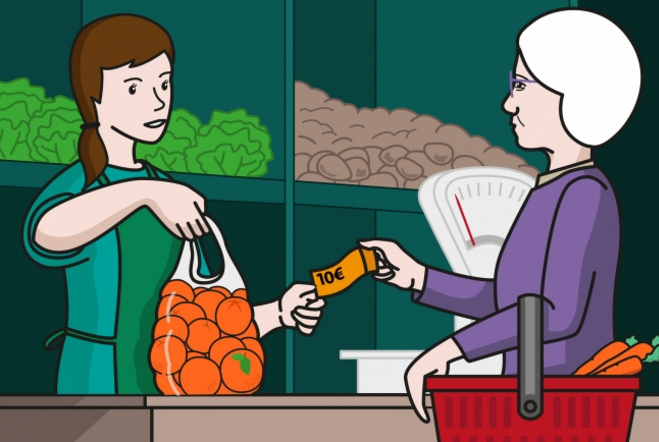 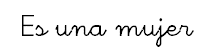 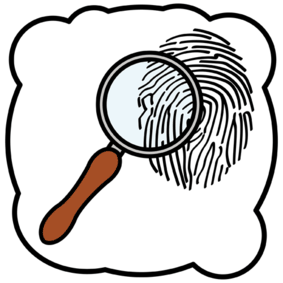 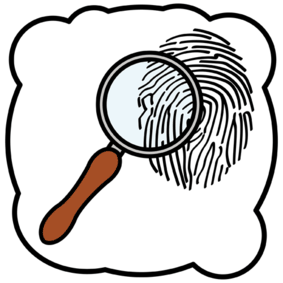 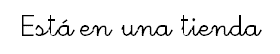 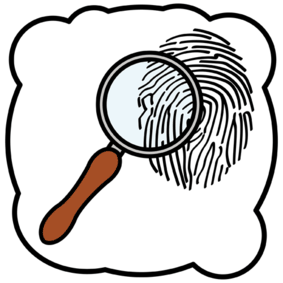 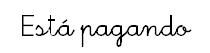 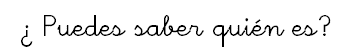 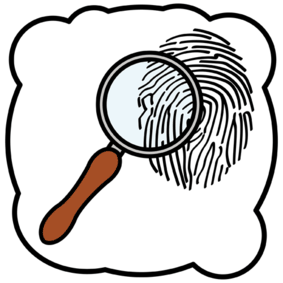 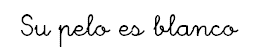 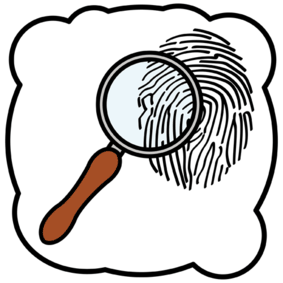 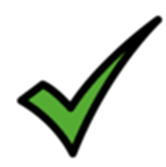 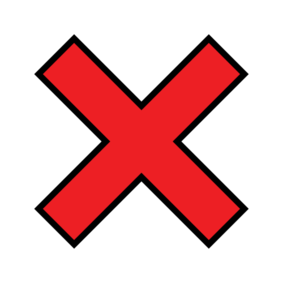 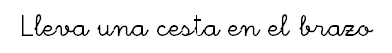 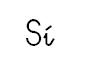 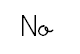 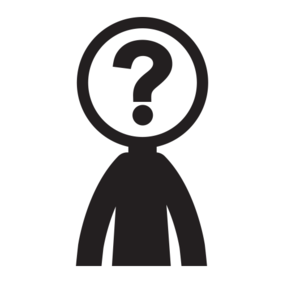 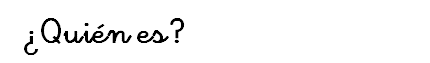 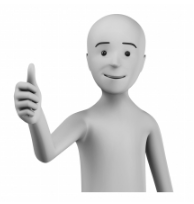 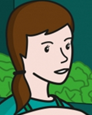 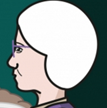 ¡¡¡BIEN!!!
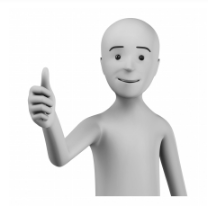 ERES UN BUEN DETECTIVE
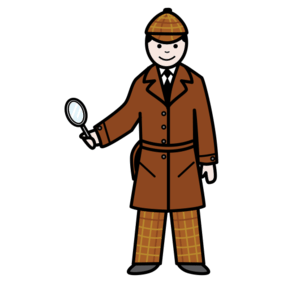 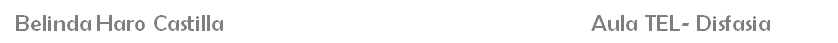 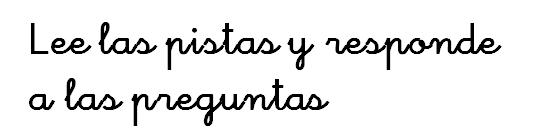 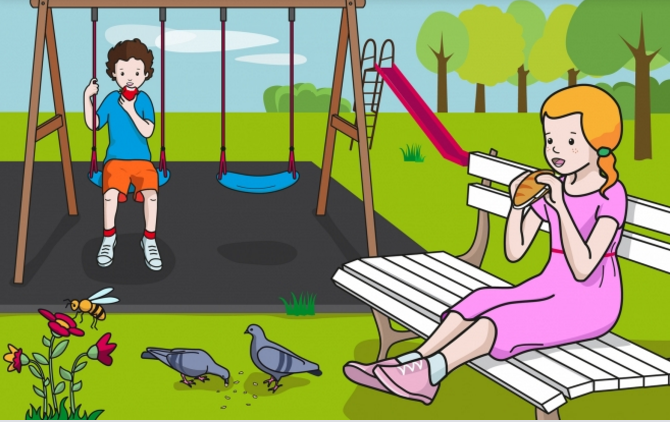 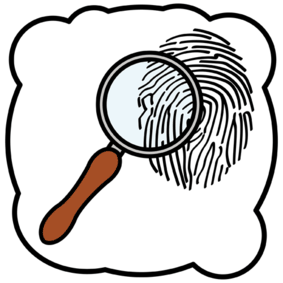 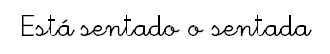 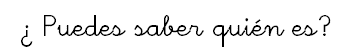 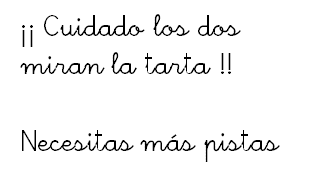 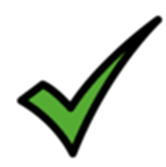 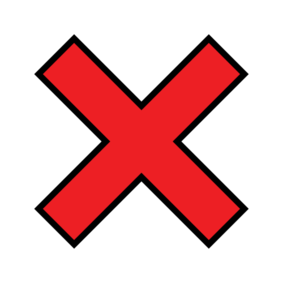 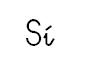 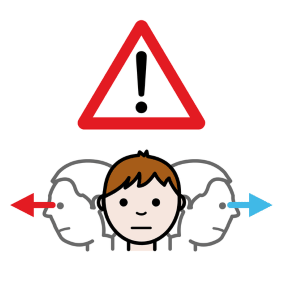 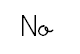 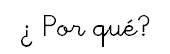 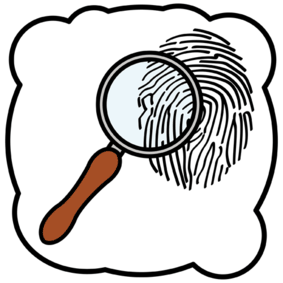 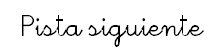 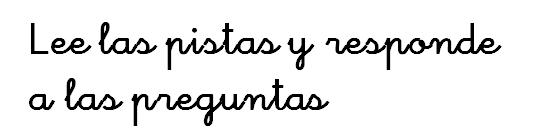 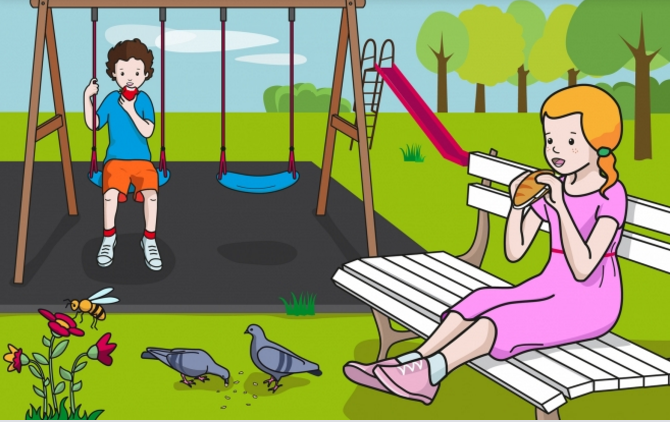 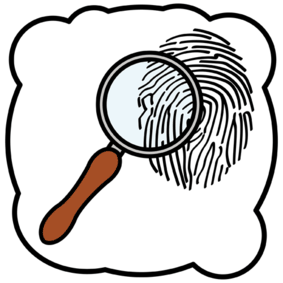 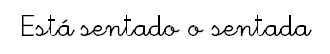 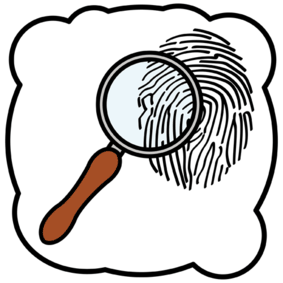 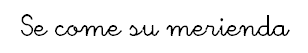 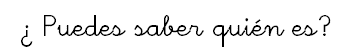 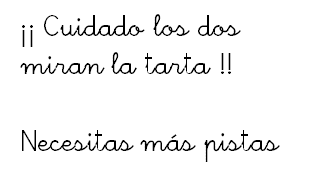 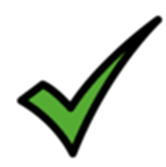 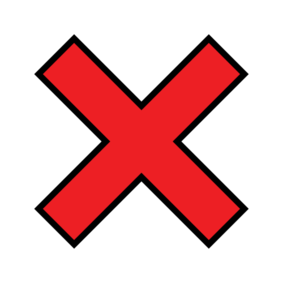 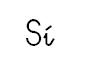 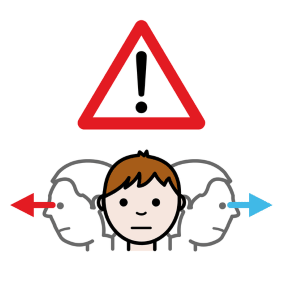 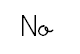 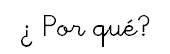 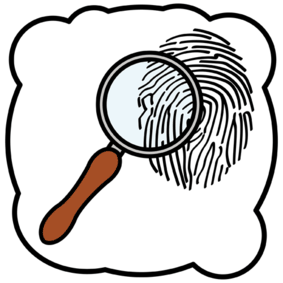 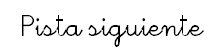 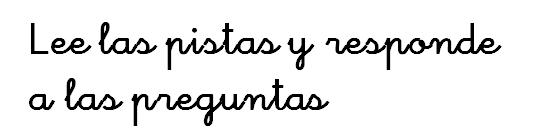 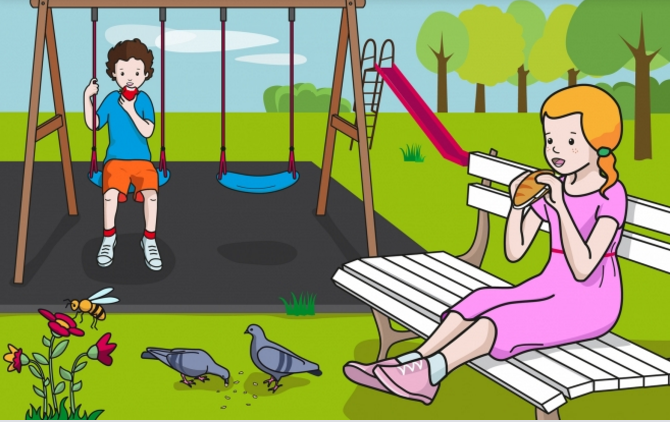 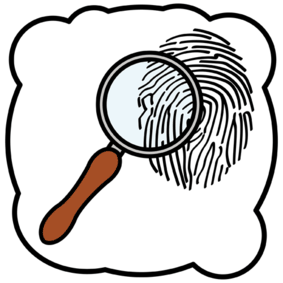 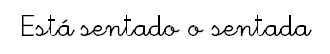 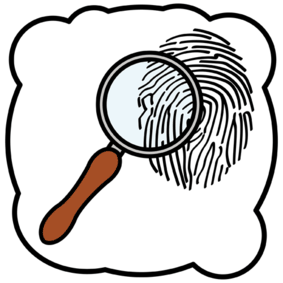 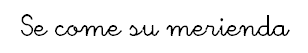 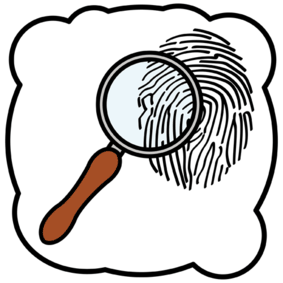 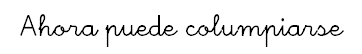 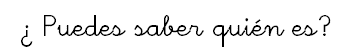 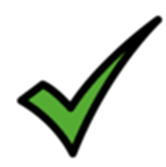 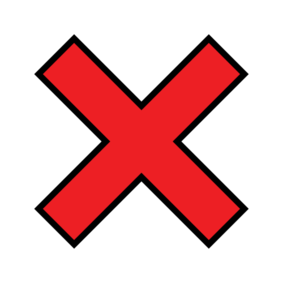 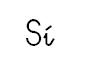 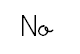 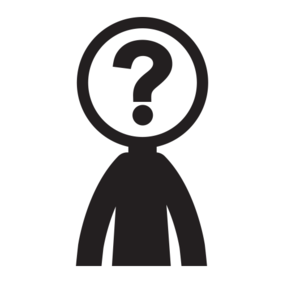 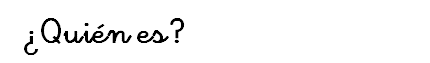 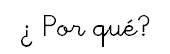 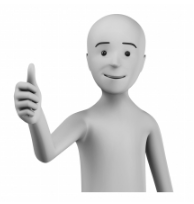 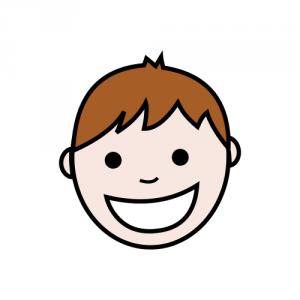 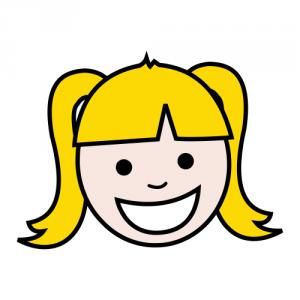 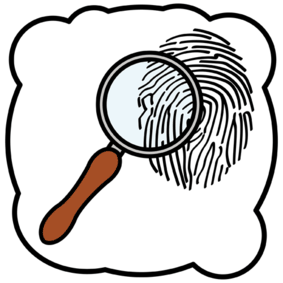 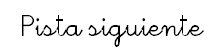 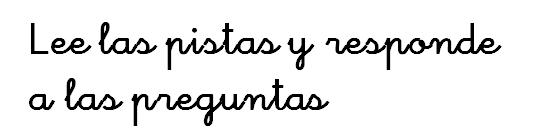 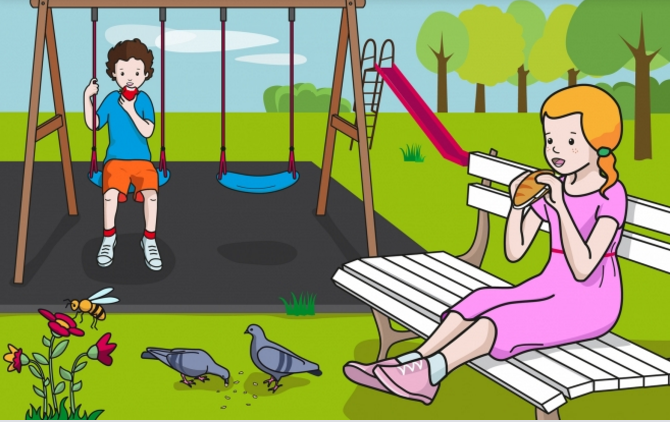 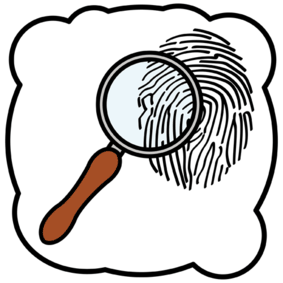 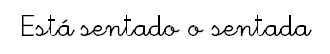 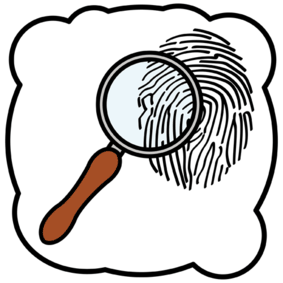 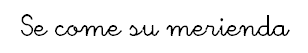 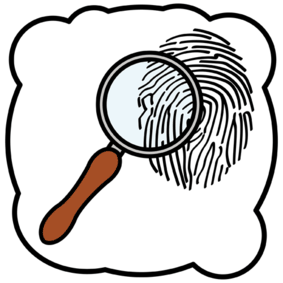 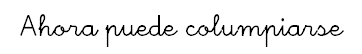 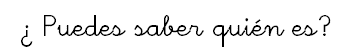 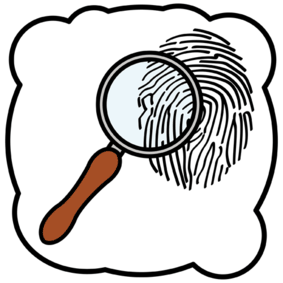 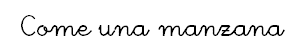 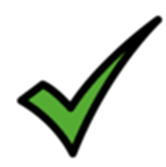 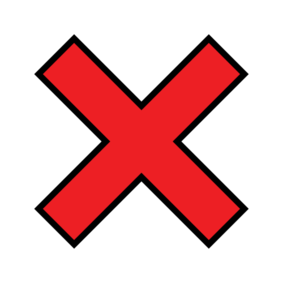 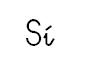 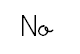 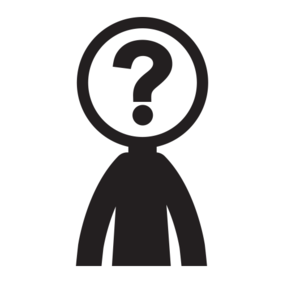 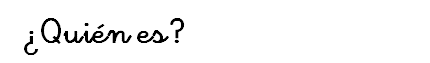 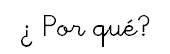 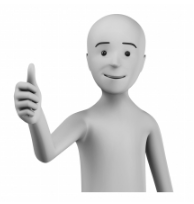 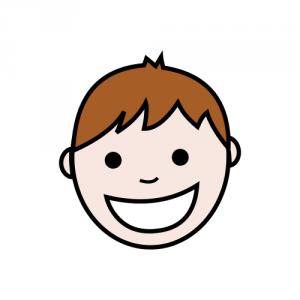 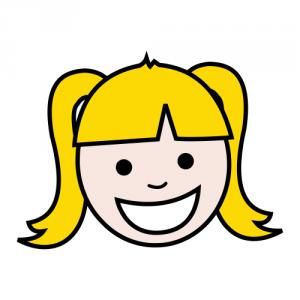 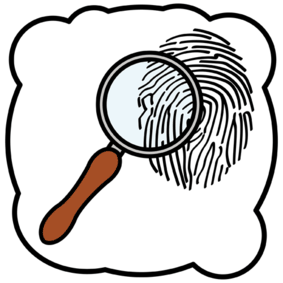 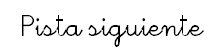 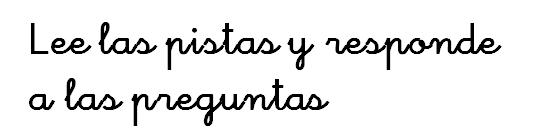 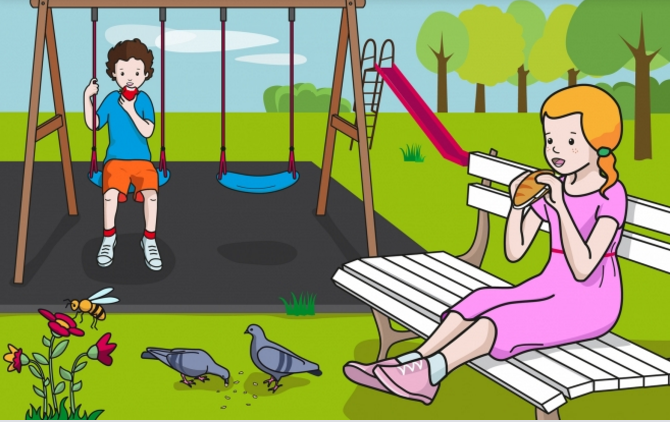 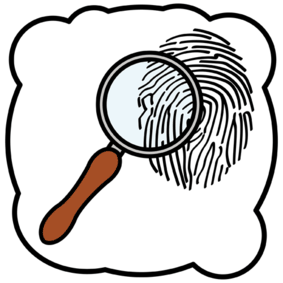 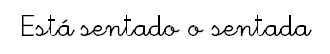 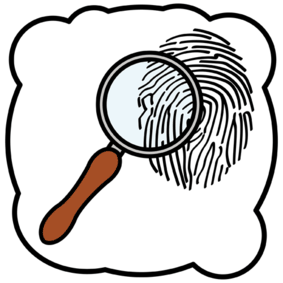 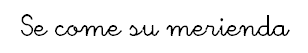 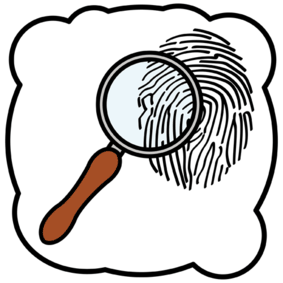 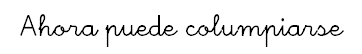 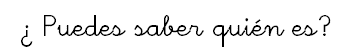 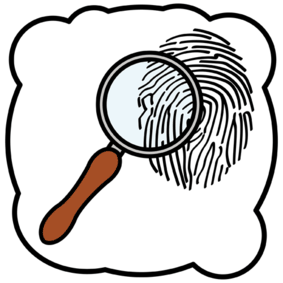 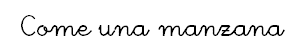 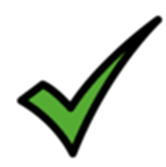 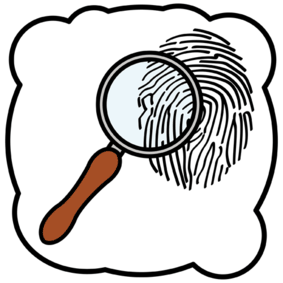 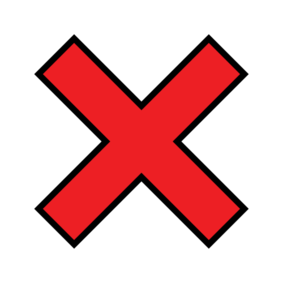 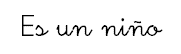 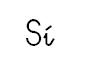 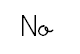 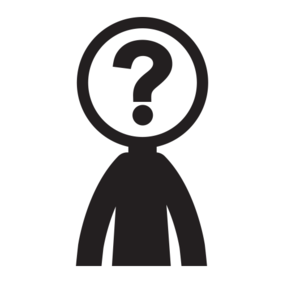 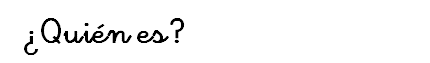 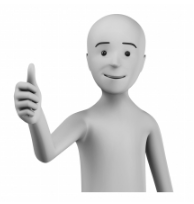 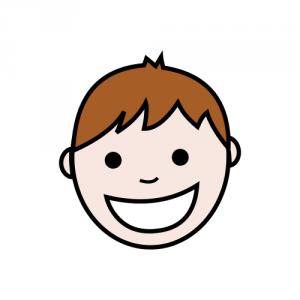 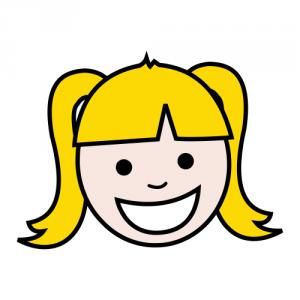 ¡¡¡BIEN!!!
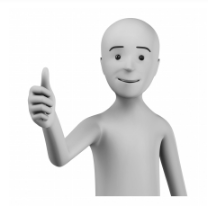 ERES UN BUEN DETECTIVE
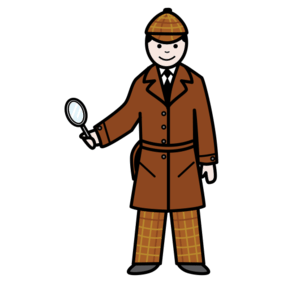 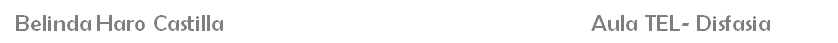 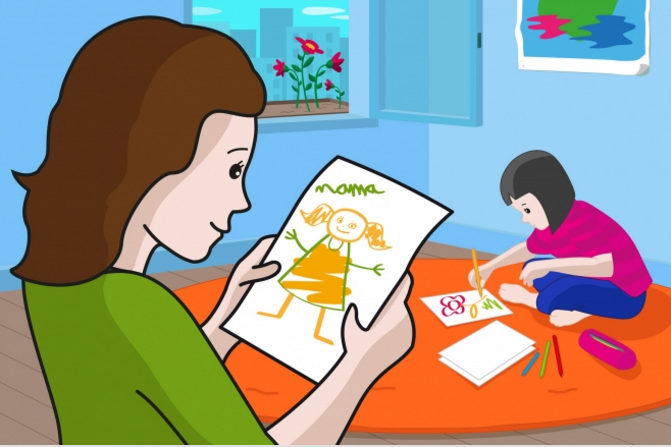 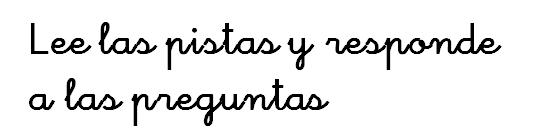 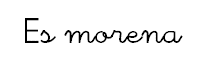 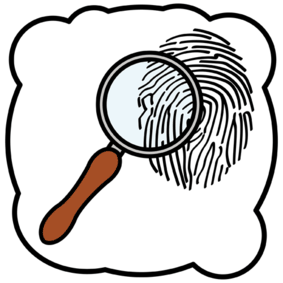 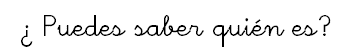 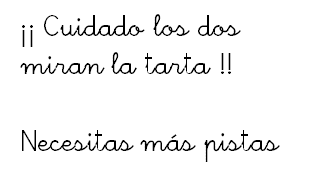 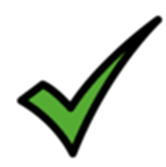 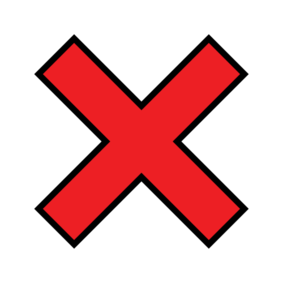 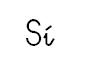 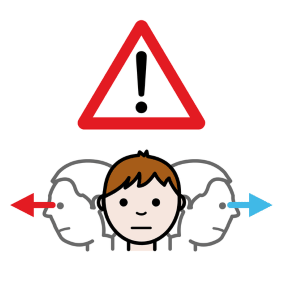 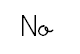 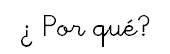 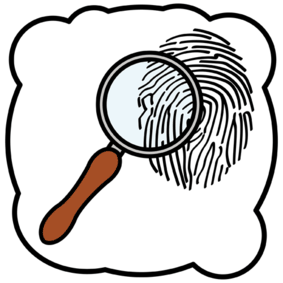 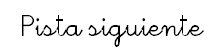 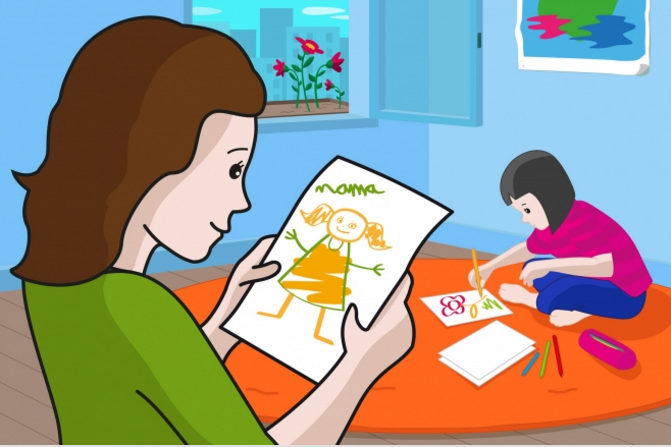 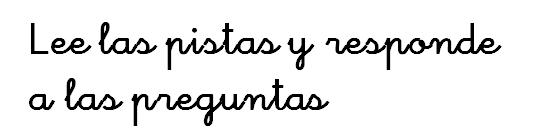 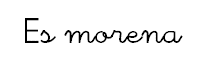 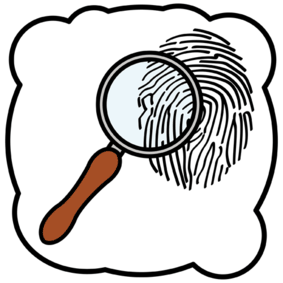 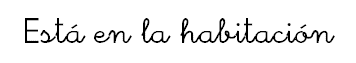 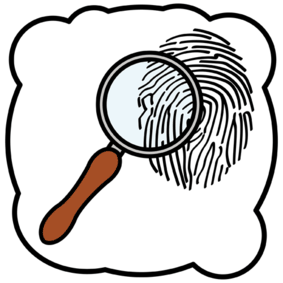 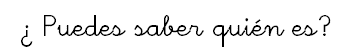 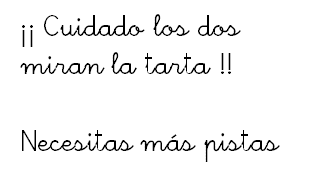 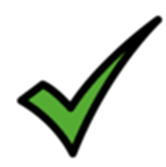 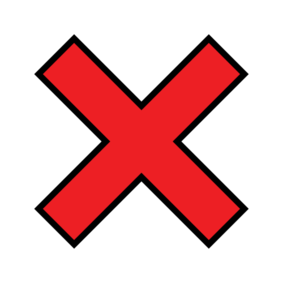 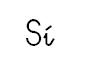 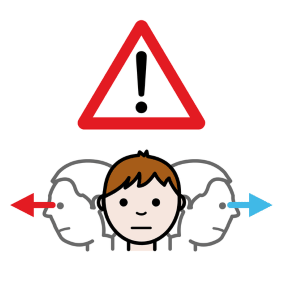 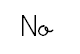 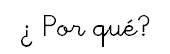 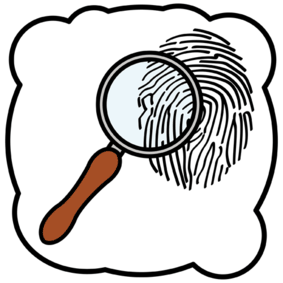 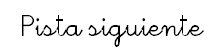 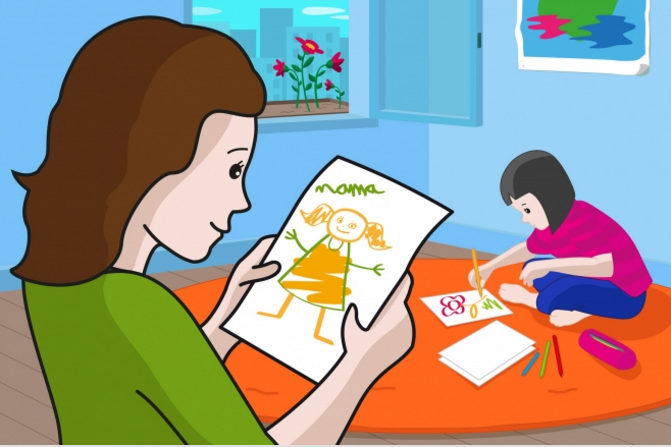 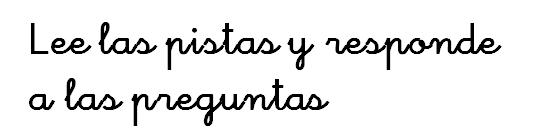 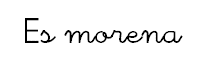 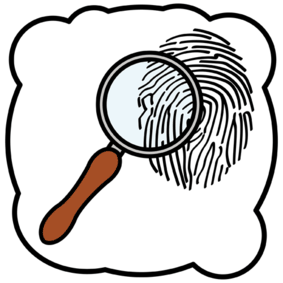 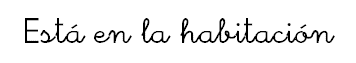 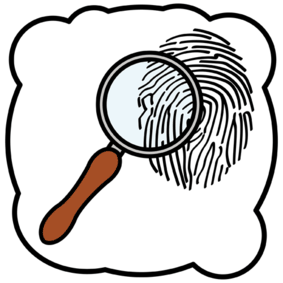 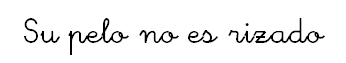 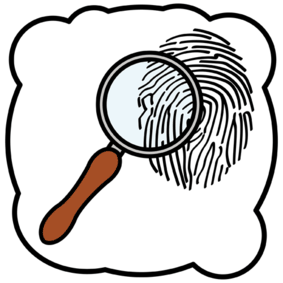 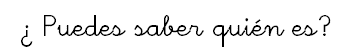 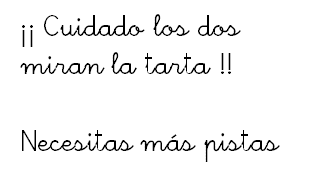 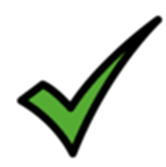 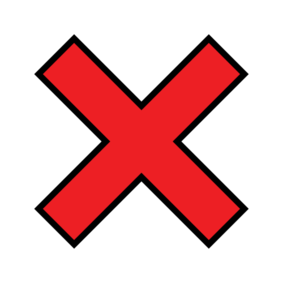 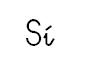 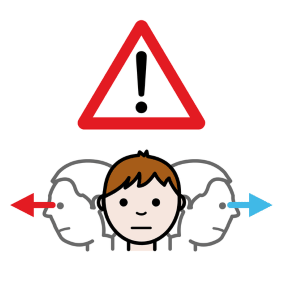 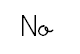 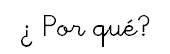 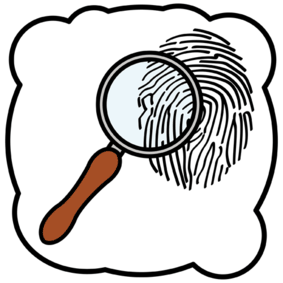 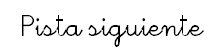 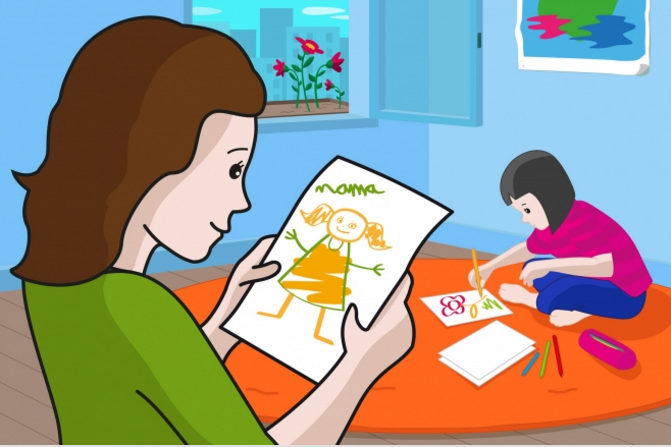 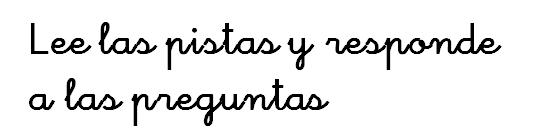 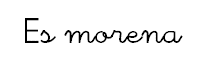 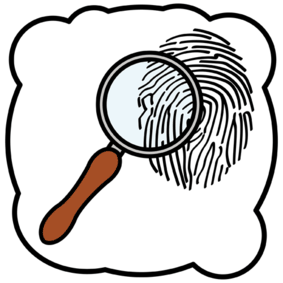 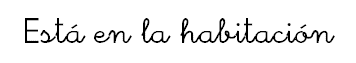 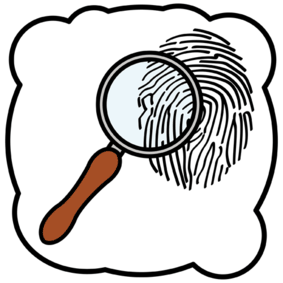 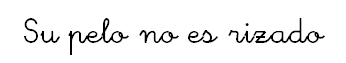 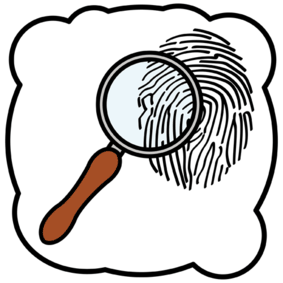 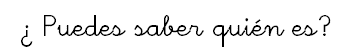 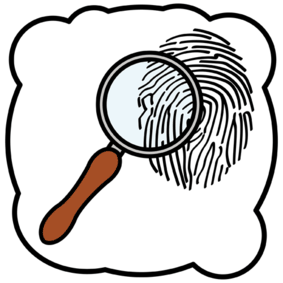 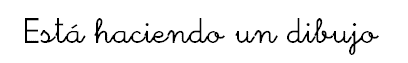 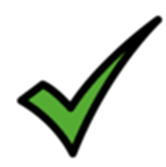 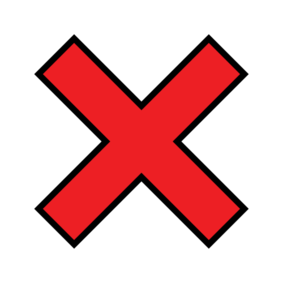 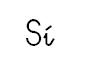 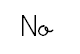 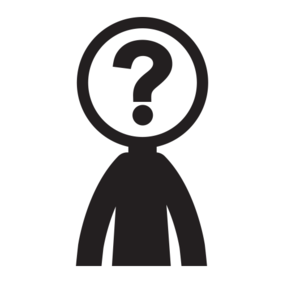 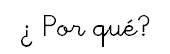 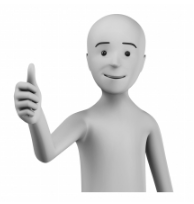 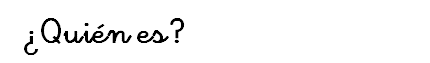 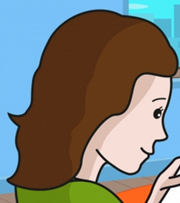 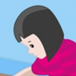 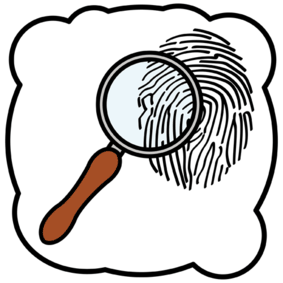 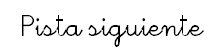 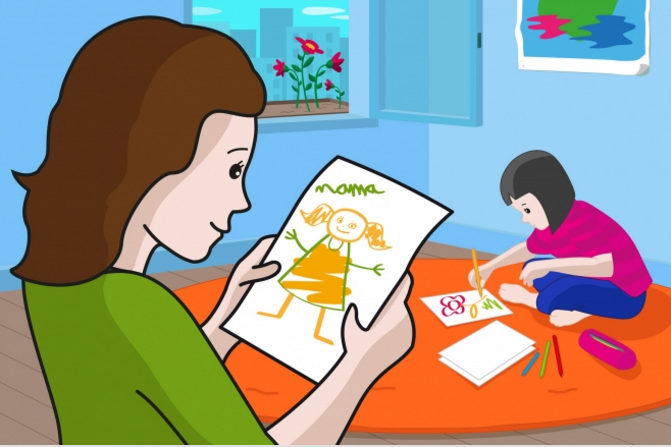 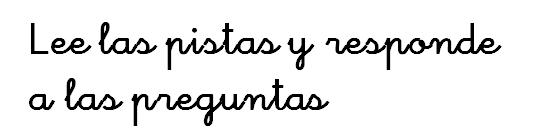 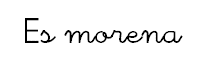 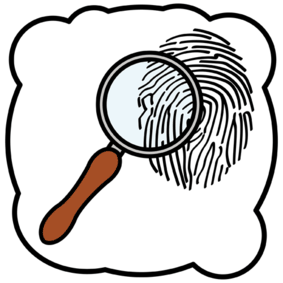 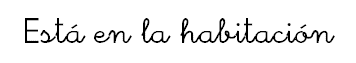 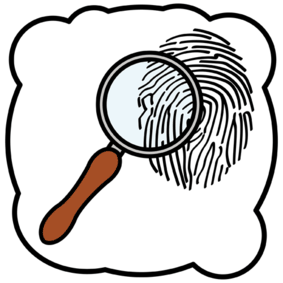 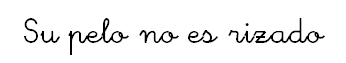 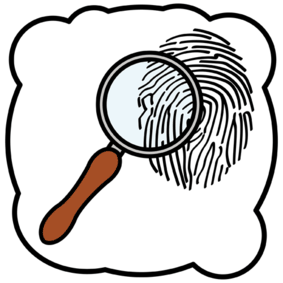 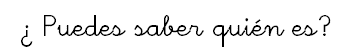 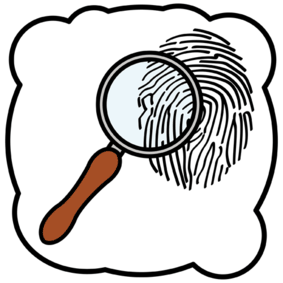 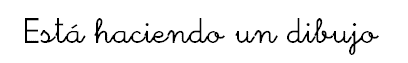 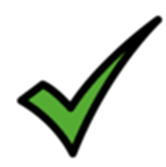 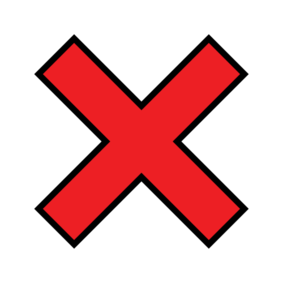 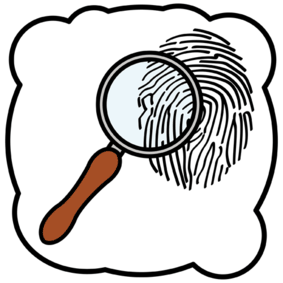 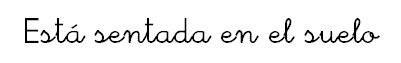 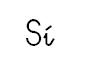 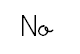 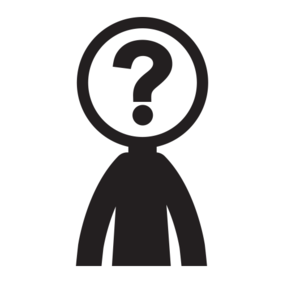 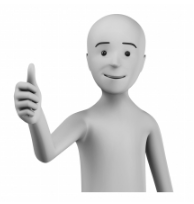 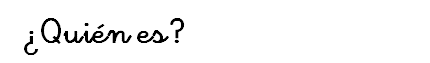 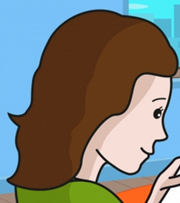 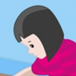 ¡¡¡BIEN!!!
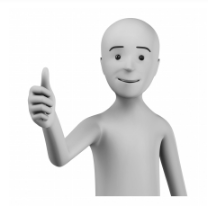 ERES UN BUEN DETECTIVE
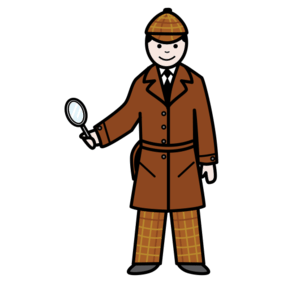 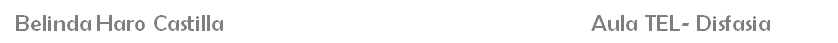 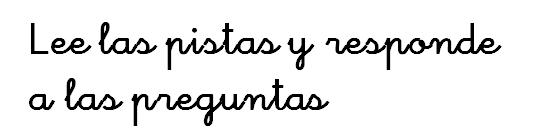 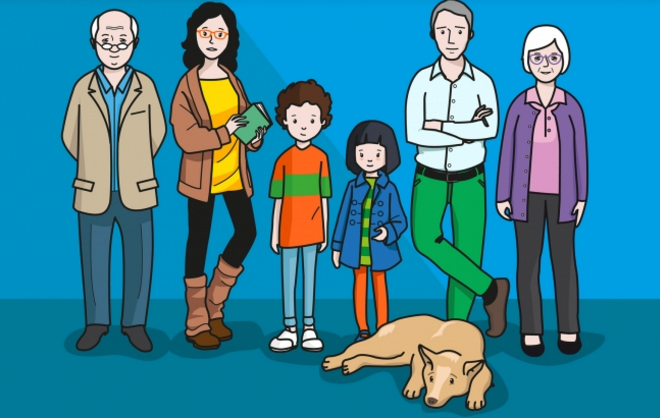 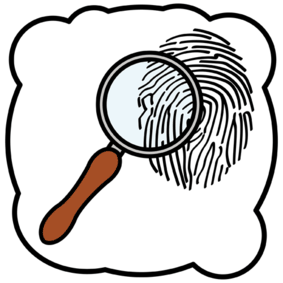 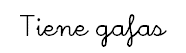 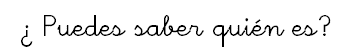 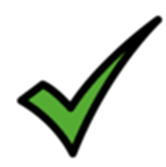 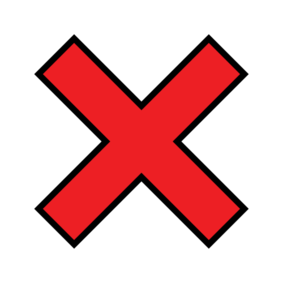 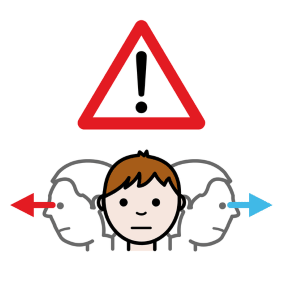 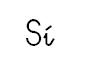 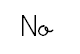 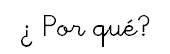 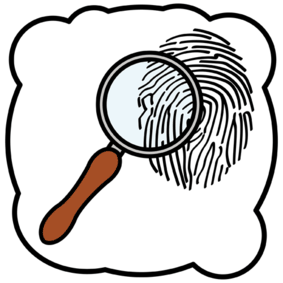 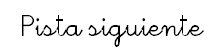 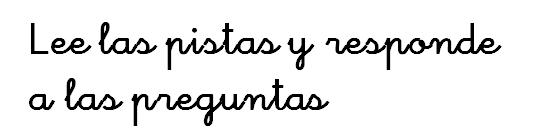 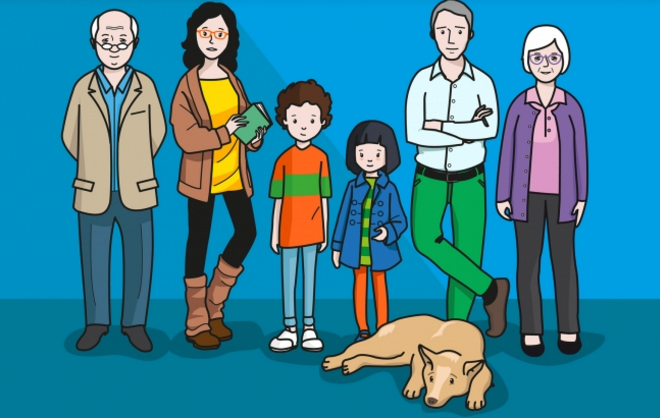 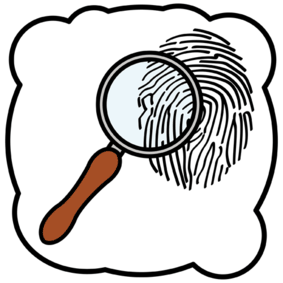 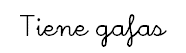 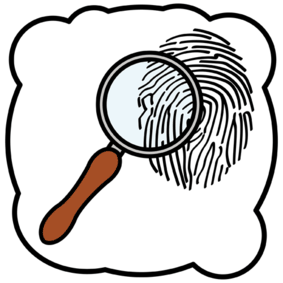 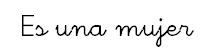 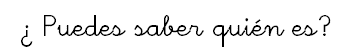 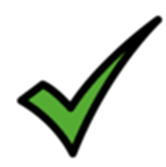 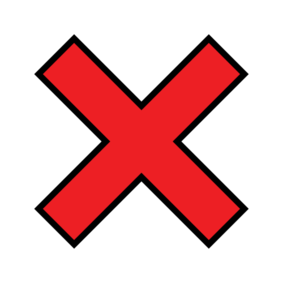 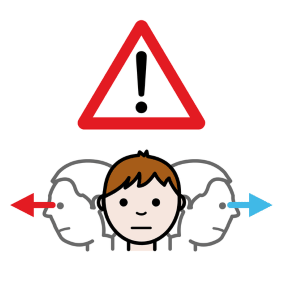 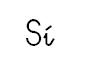 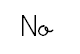 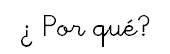 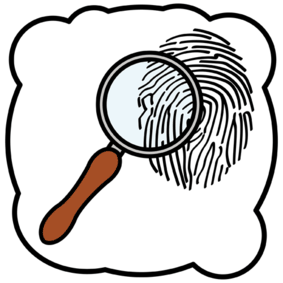 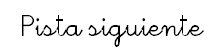 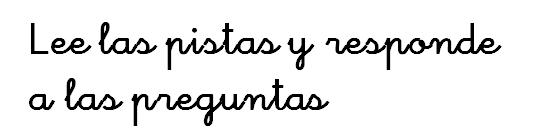 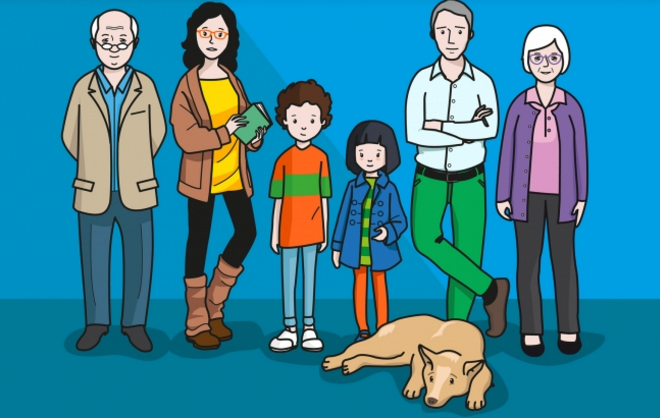 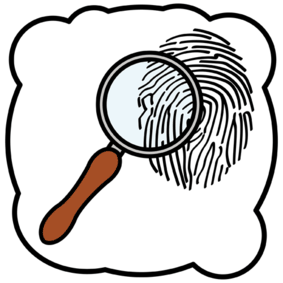 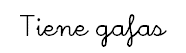 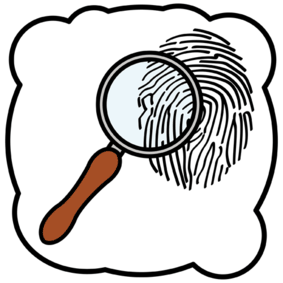 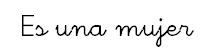 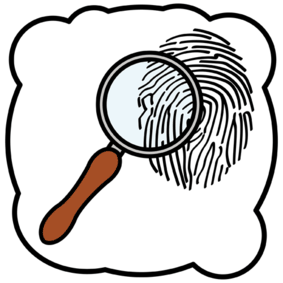 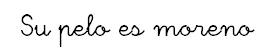 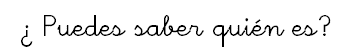 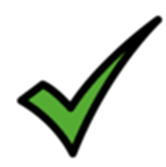 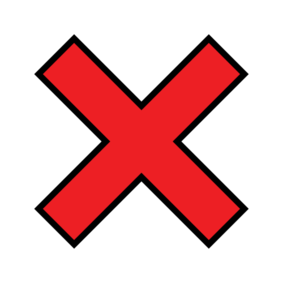 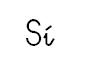 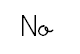 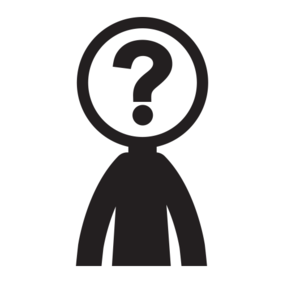 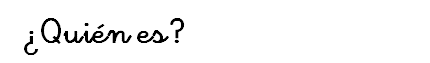 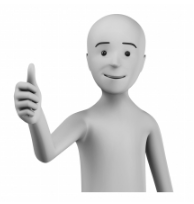 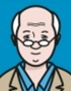 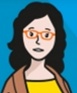 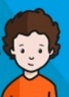 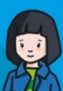 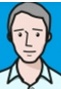 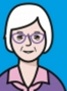 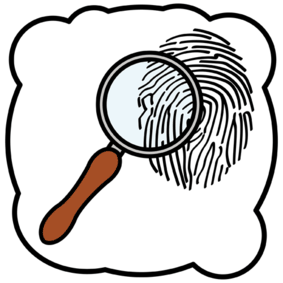 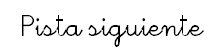 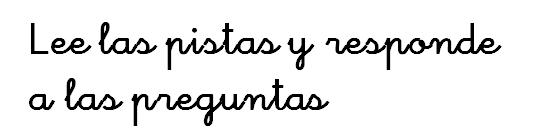 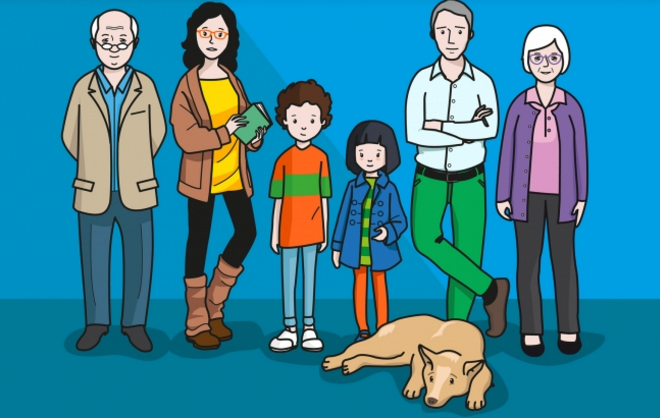 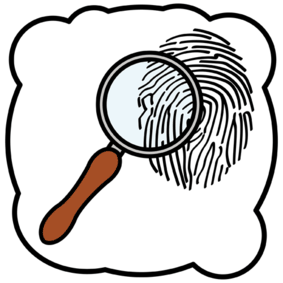 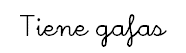 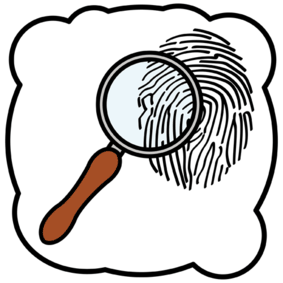 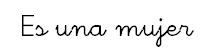 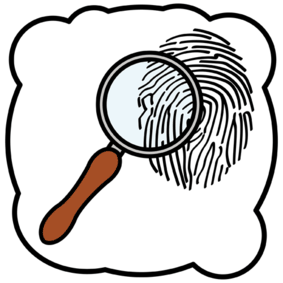 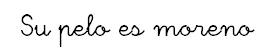 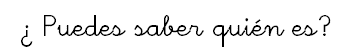 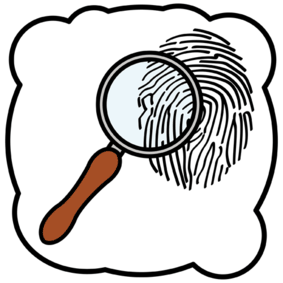 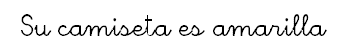 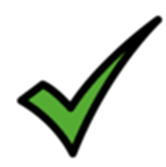 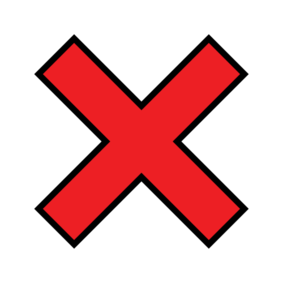 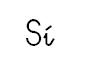 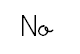 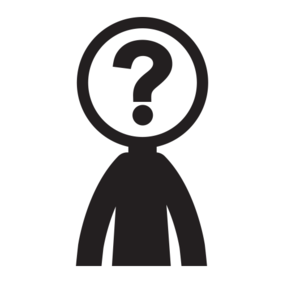 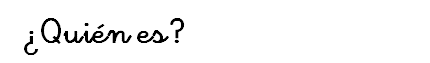 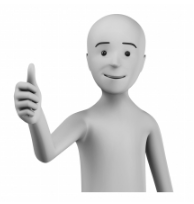 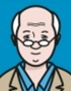 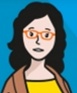 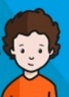 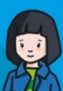 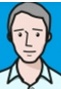 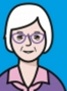 ¡¡¡BIEN!!!
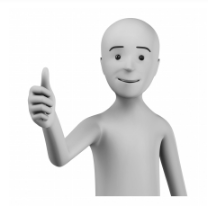 ERES UN BUEN DETECTIVE
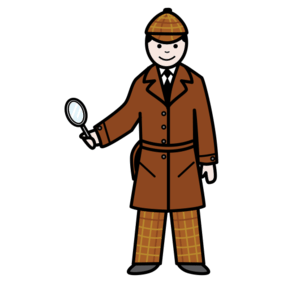 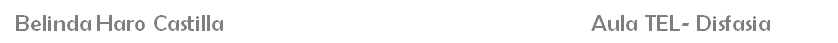 ¡¡¡ENHORABUENA
HAS TERMINADO!!!
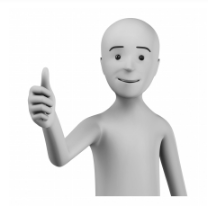 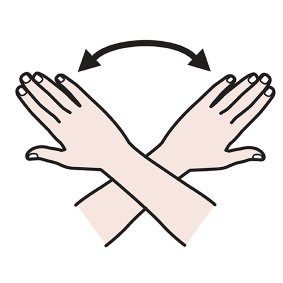 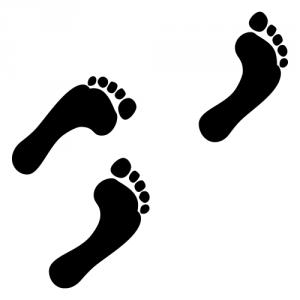 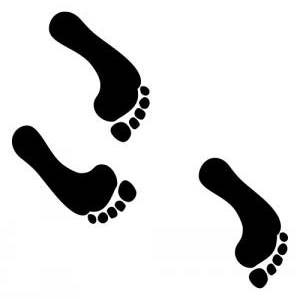 http://siembraestrellas.blogspot.com.es/
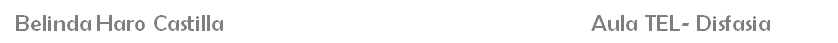